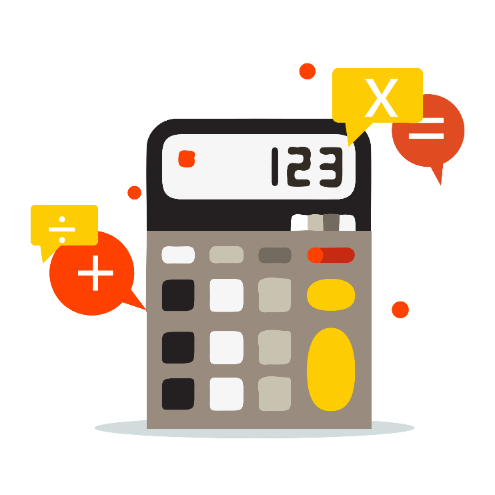 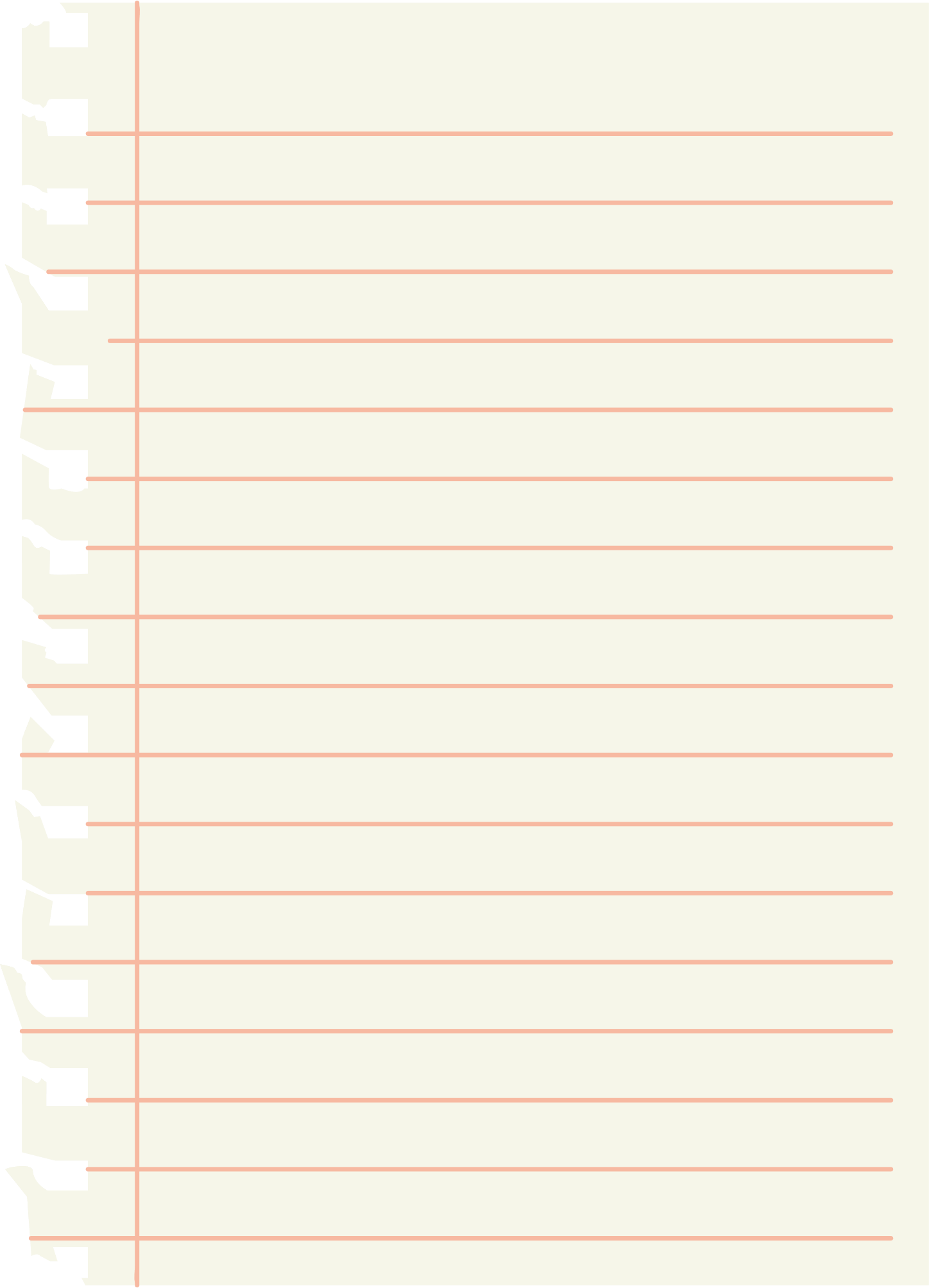 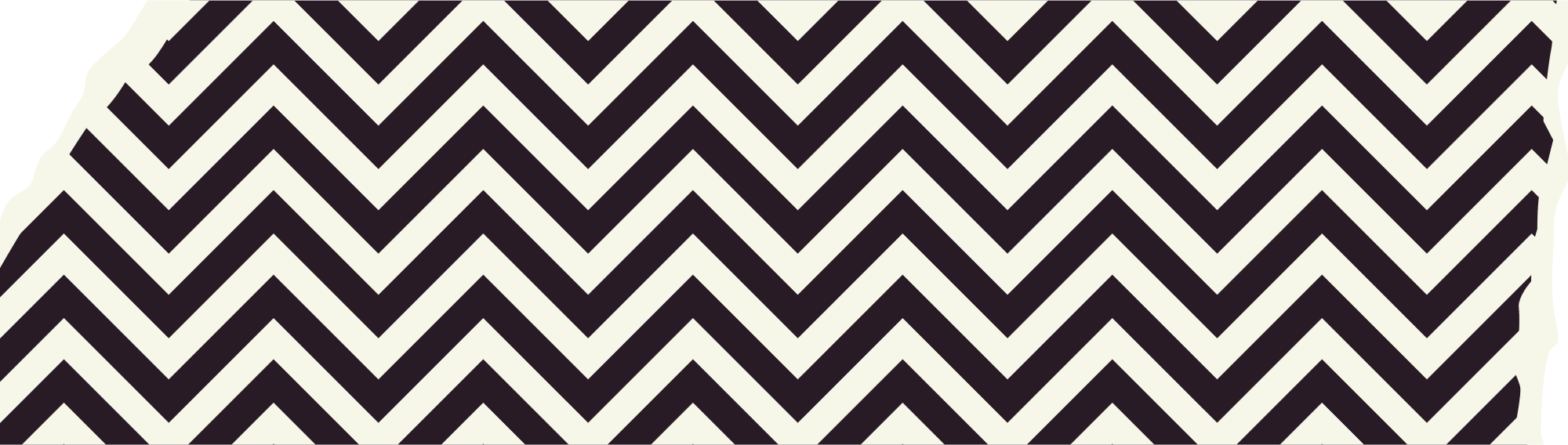 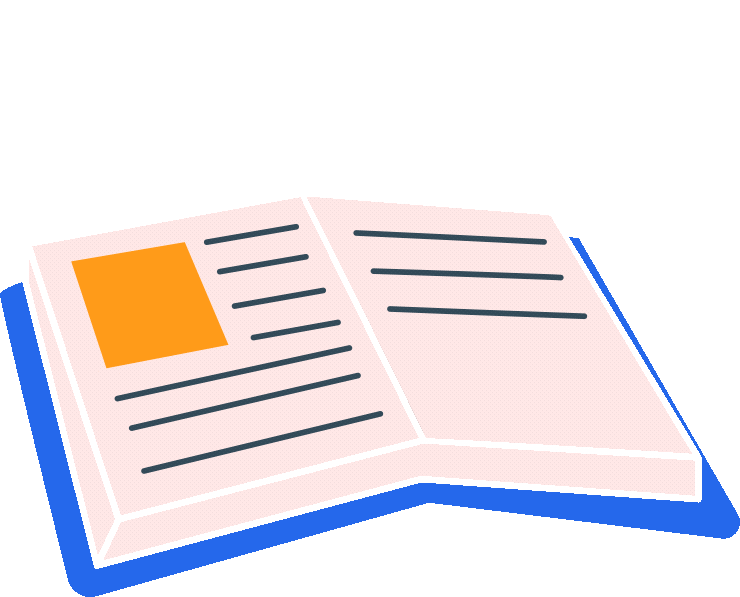 NHIỆT LIỆT CHÀO MỪNG QUÝ
THẦY CÔ GIÁO VỀ DỰ GIỜ
LỚP 11A8
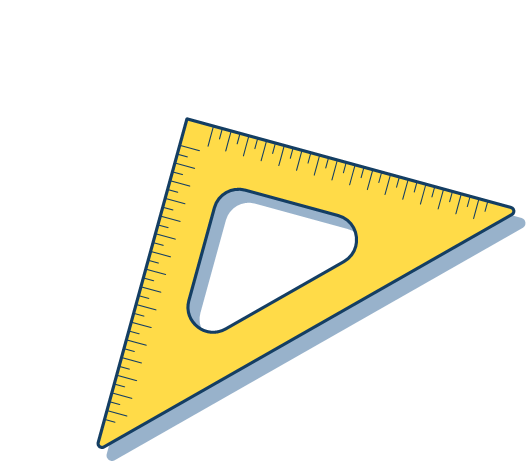 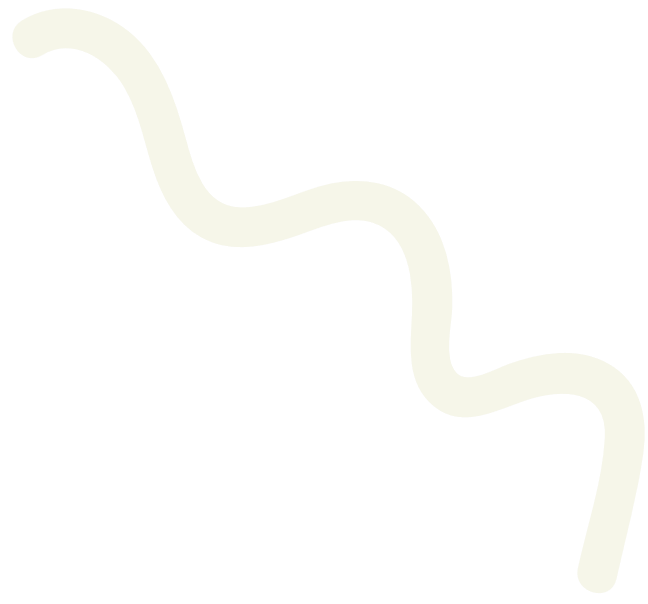 Giáo viên : LÊ TRỌNG BÌNH.
Tổ: Toán – Tin. Trường: THPT Xuân Diệu.
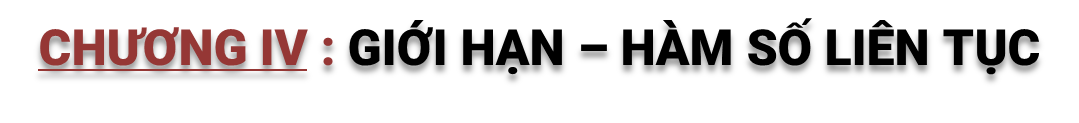 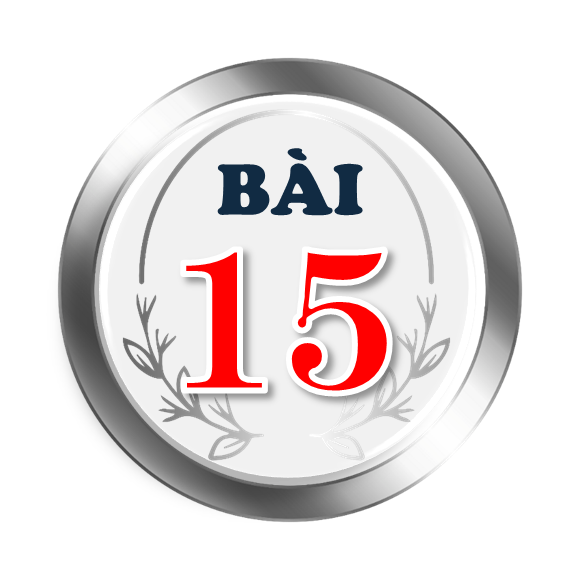 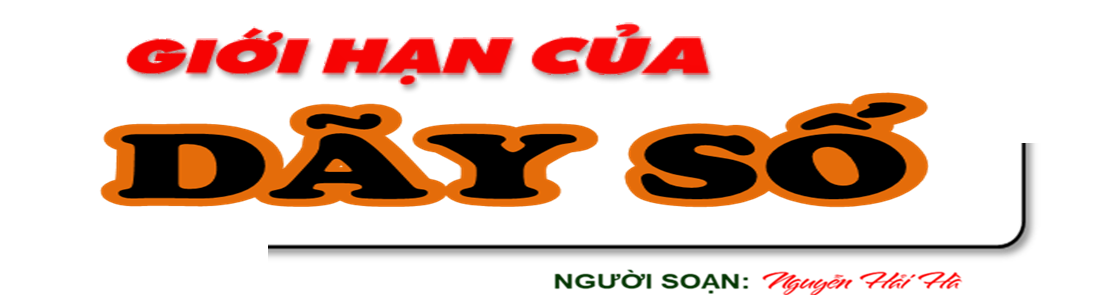 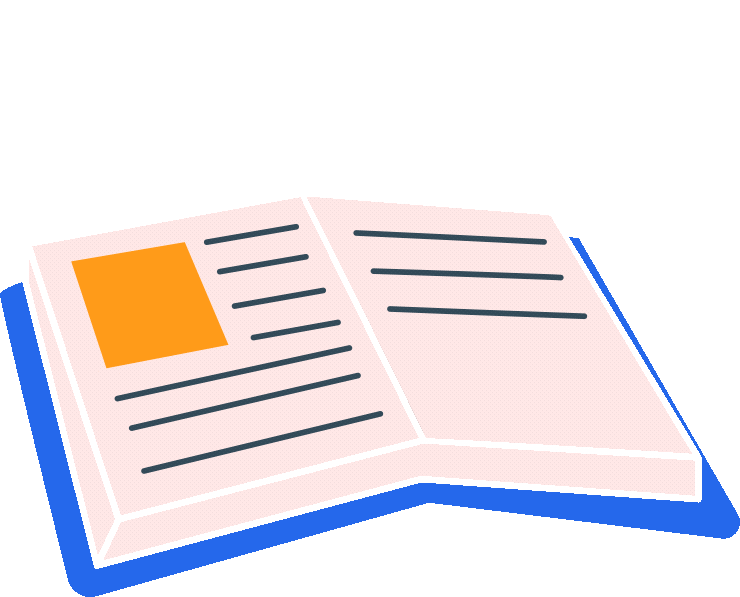 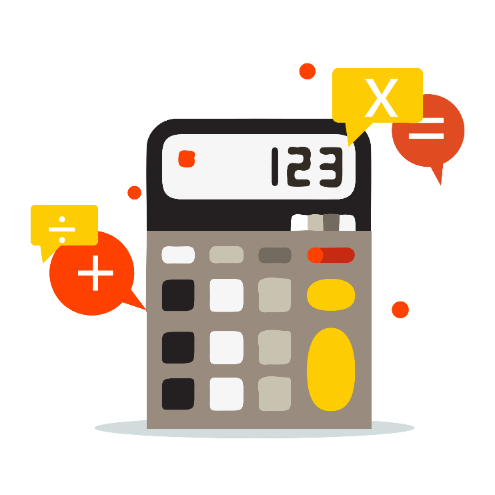 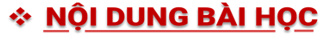 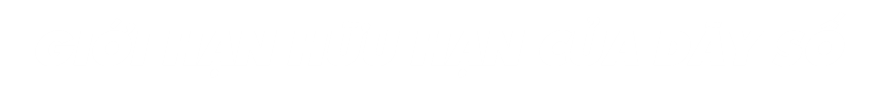 1.
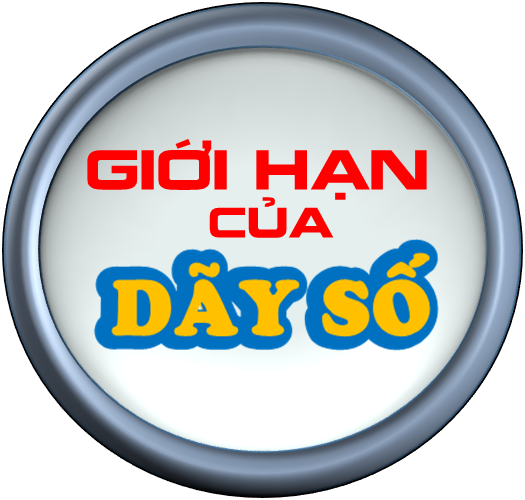 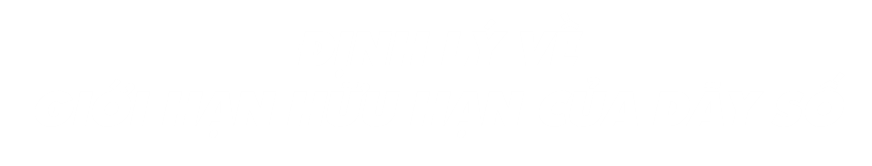 2.
3.
4.
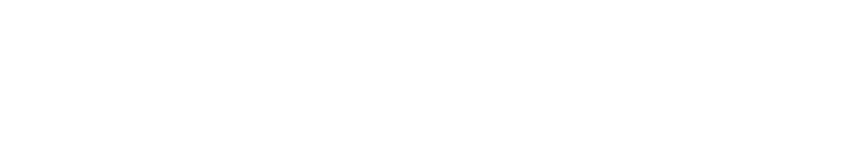 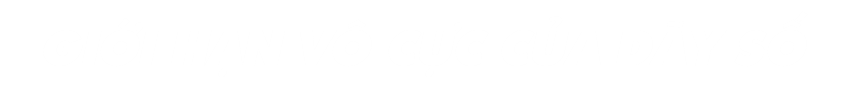 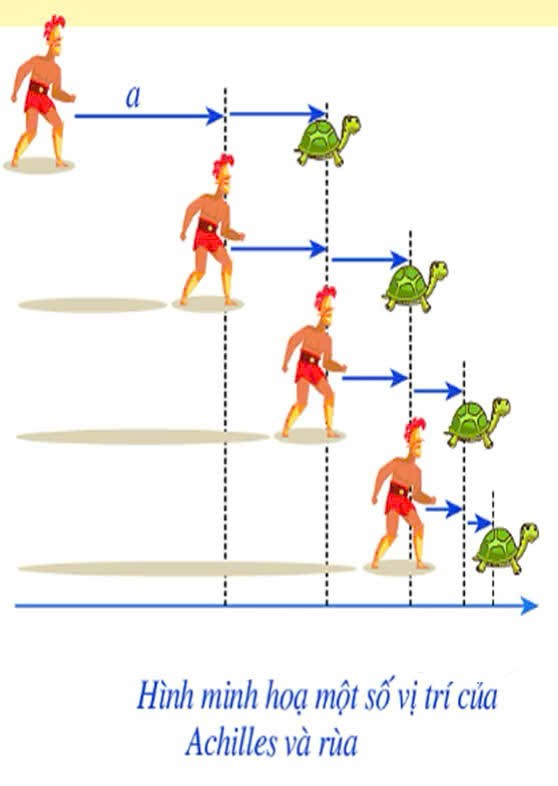 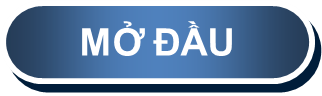 Nghịch lí Zeno: Thần Achilles (là một nhân vật trong thần thoại Hy Lạp, được mô tả là có thể chạy nhanh như gió) đuổi theo một con rùa trên một đường thẳng. Vị trí xuất phát của Achilles là A1, cách vị trí xuất phát R1 của rùa một quảng đường có chiều dài là a (H 5.1). Zeno lí luận rằng, mặc dù chạy nhanh hơn rùa nhưng Achilles không bao giờ đuổi kịp rùa.
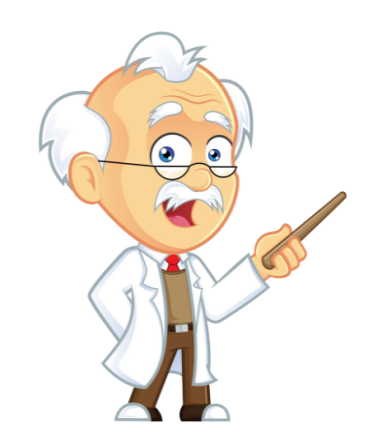 Nghịch lí Achilles đuổi rùa được coi là thúc đẩy sự hình thành khái niệm giới hạn, một công cụ thiết yếu của Toán học.
HĐ1. Nhận biết dãy có giới hạn là 0
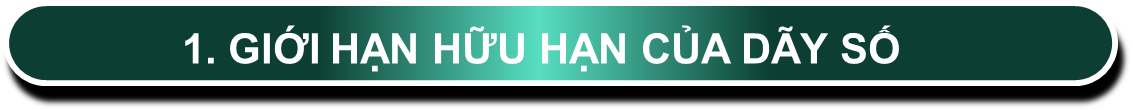 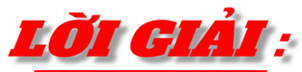 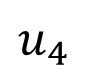 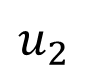 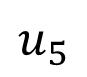 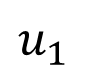 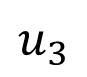 a)
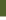 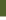 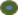 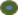 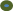 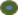 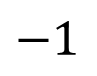 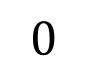 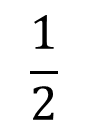 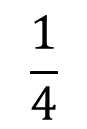 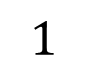 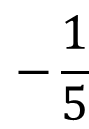 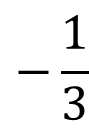 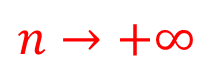 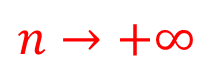 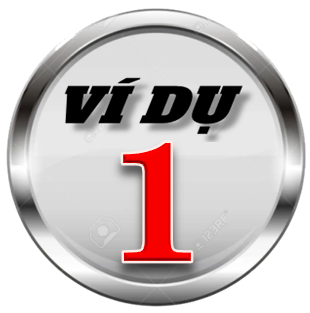 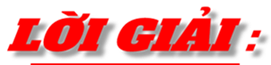 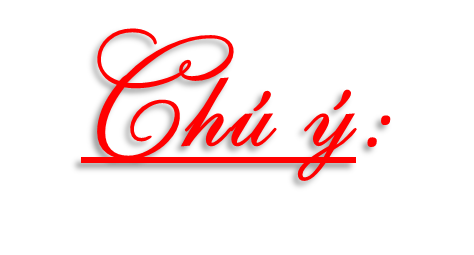 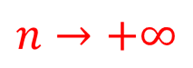 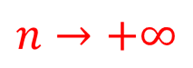 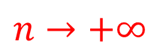 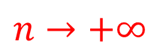 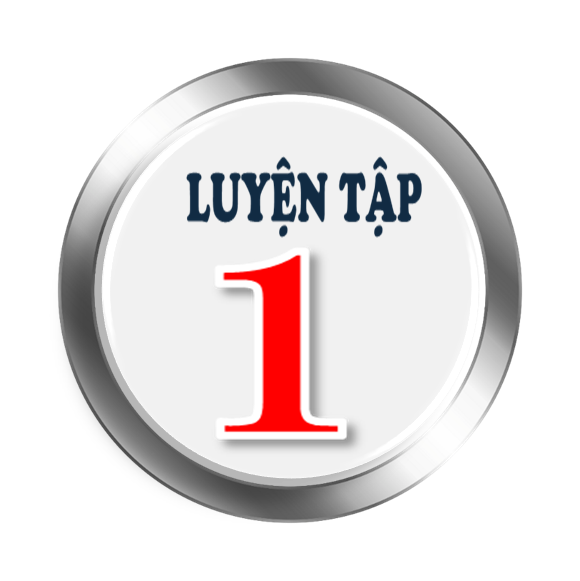 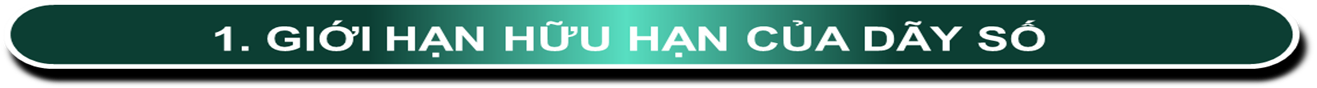 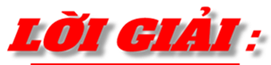 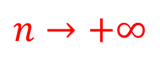 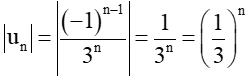 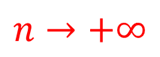 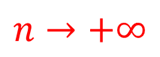 HĐ2. Nhận biết dãy có giới hạn hữu hạn
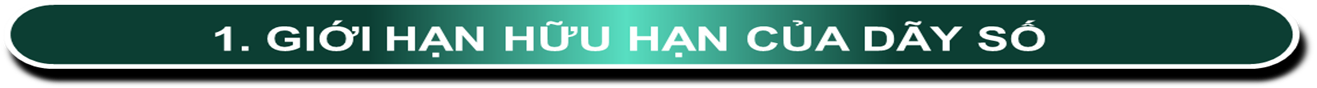 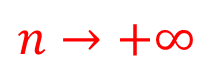 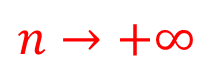 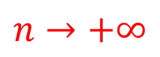 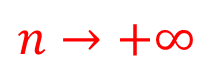 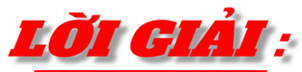 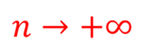 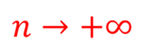 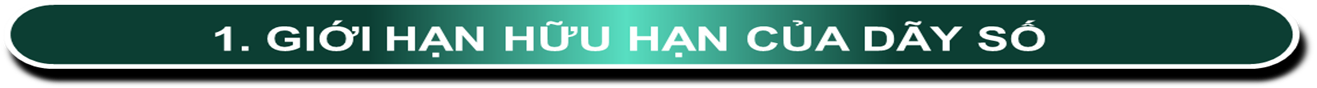 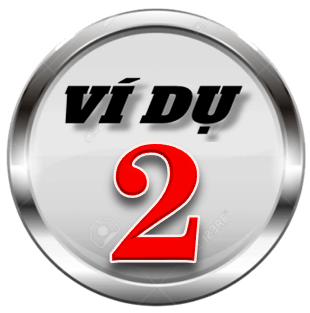 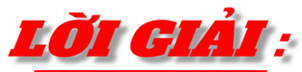 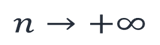 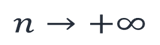 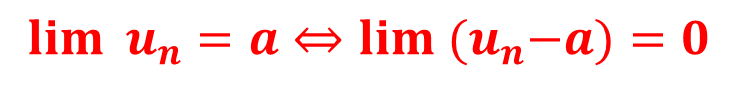 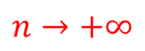 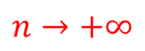 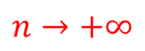 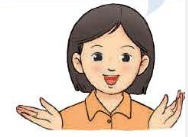 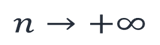 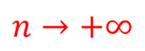 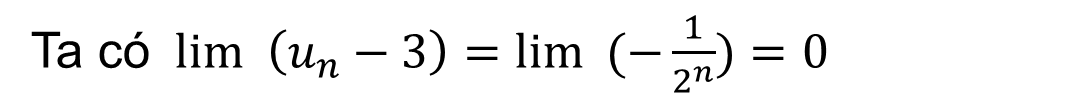 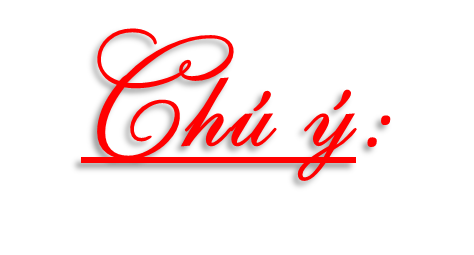 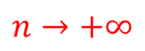 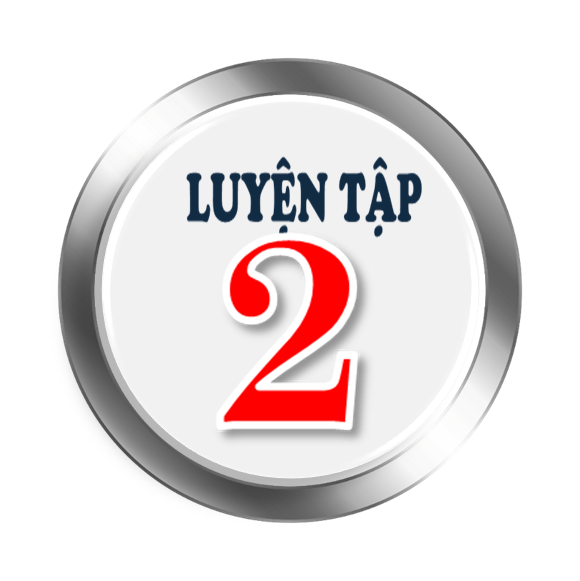 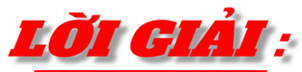 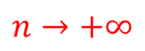 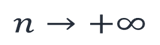 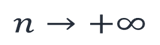 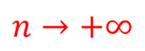 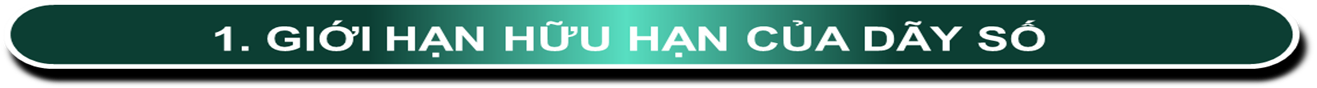 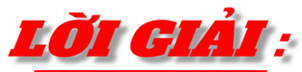 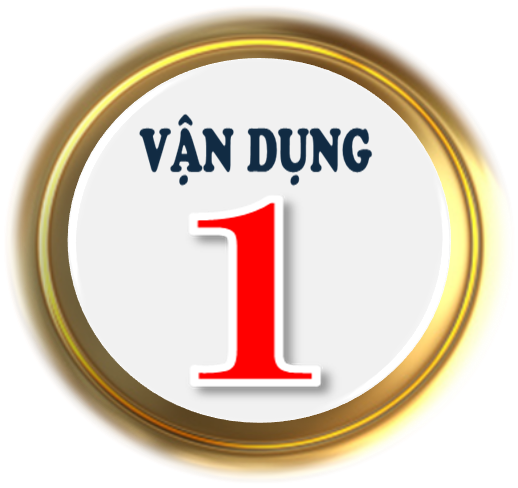 …
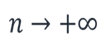 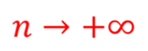 HĐ3. Hình thành quy tắc tính giới hạn
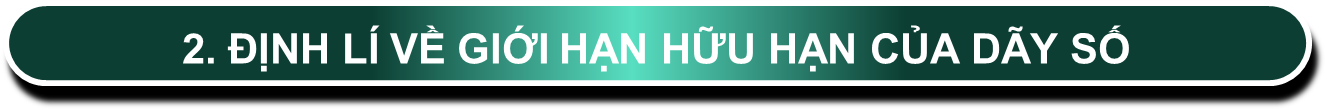 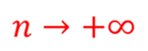 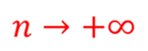 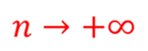 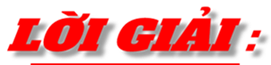 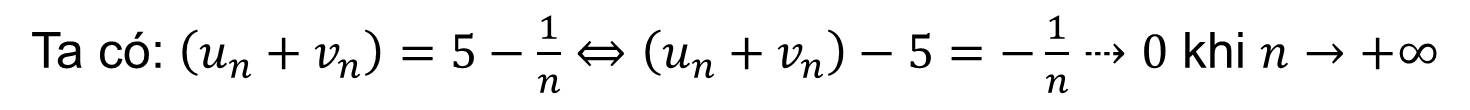 Khi đó ta có:
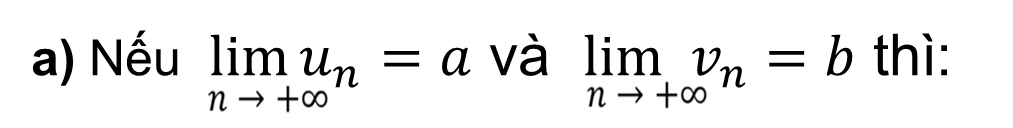 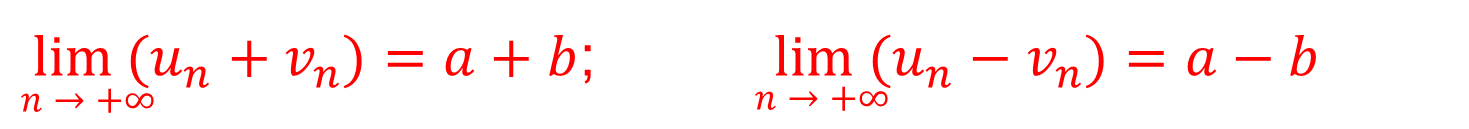 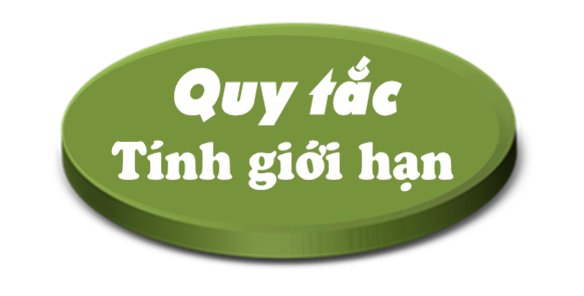 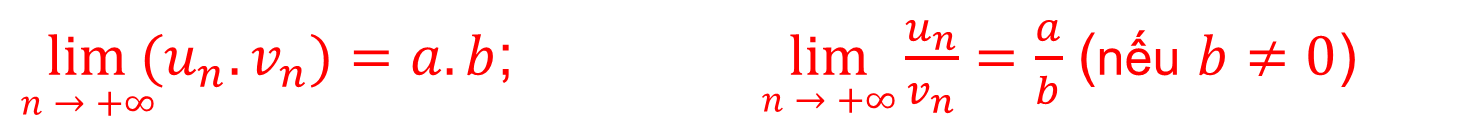 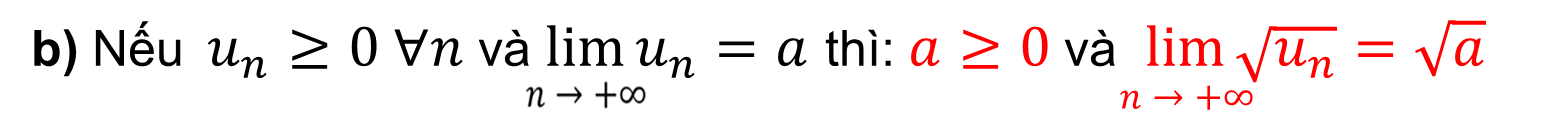 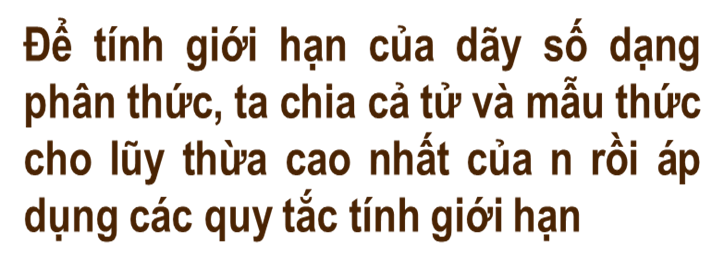 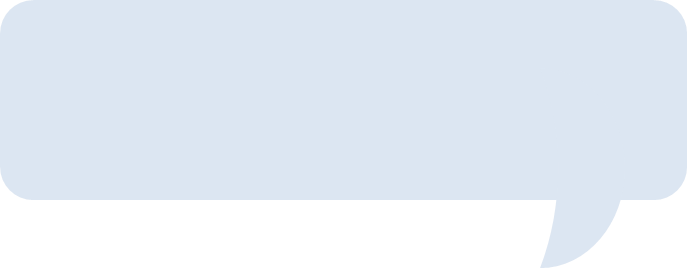 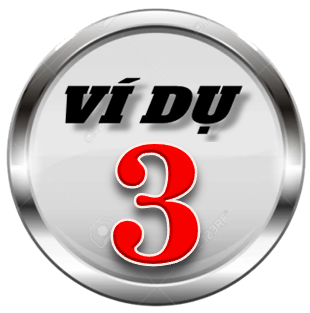 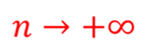 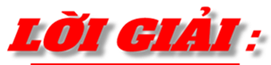 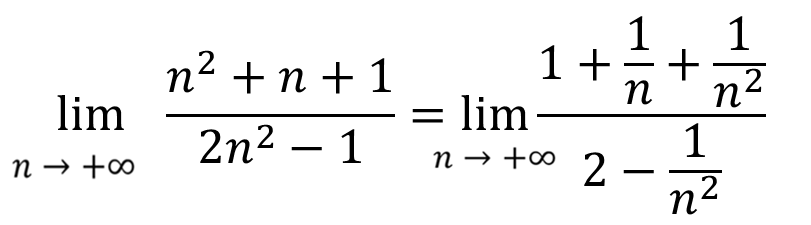 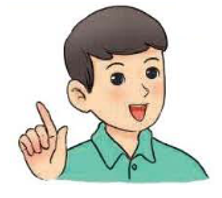 Ta có
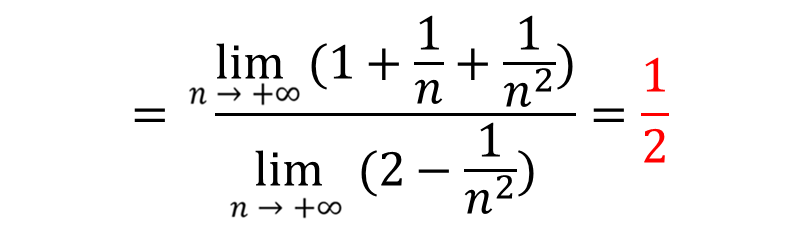 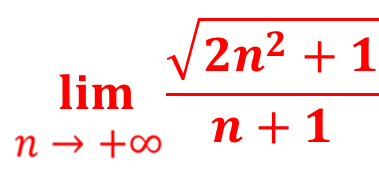 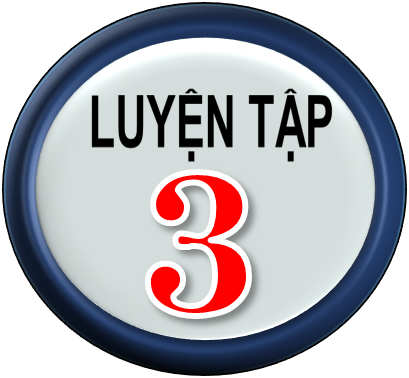 Tìm
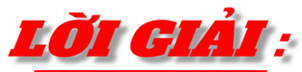 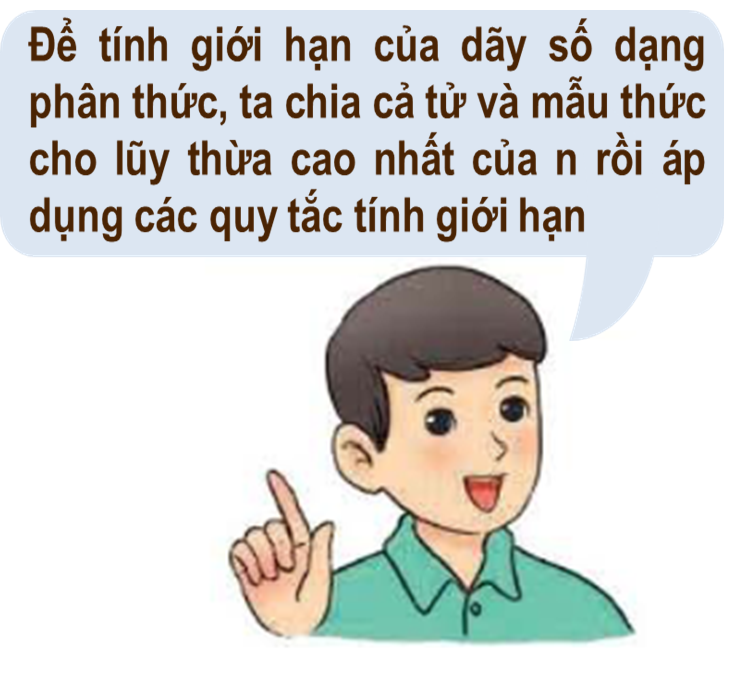 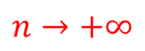 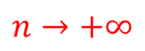 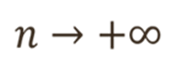 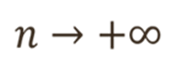 LUYỆN TẬP
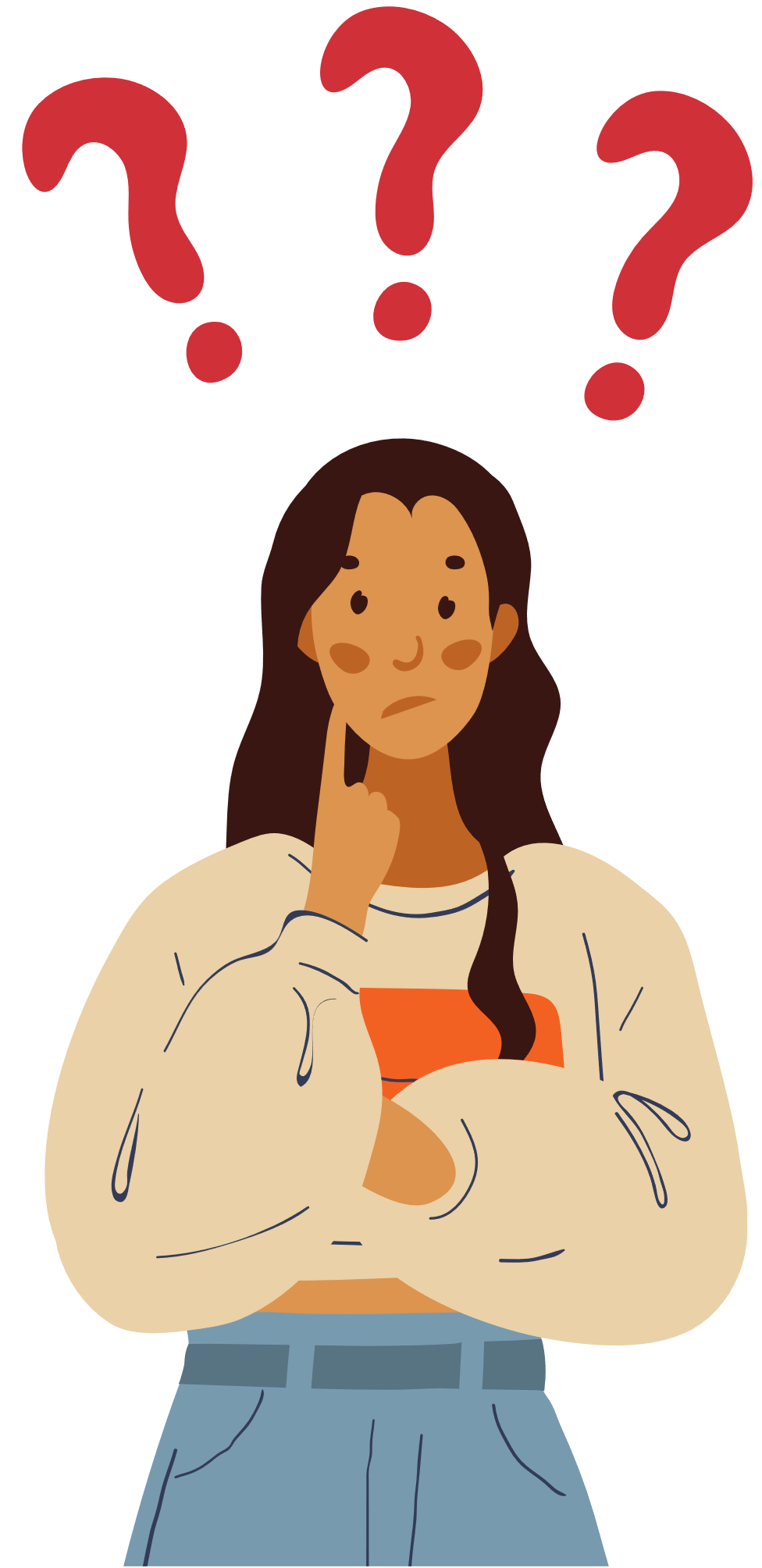 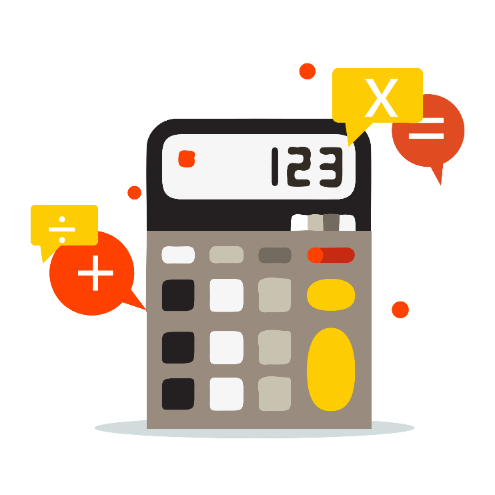 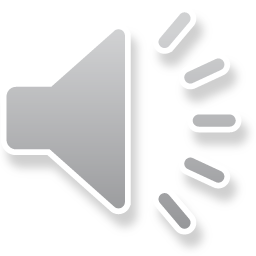 Đến giờ câu cá rồi. Các em hãy giúp ông nhé!
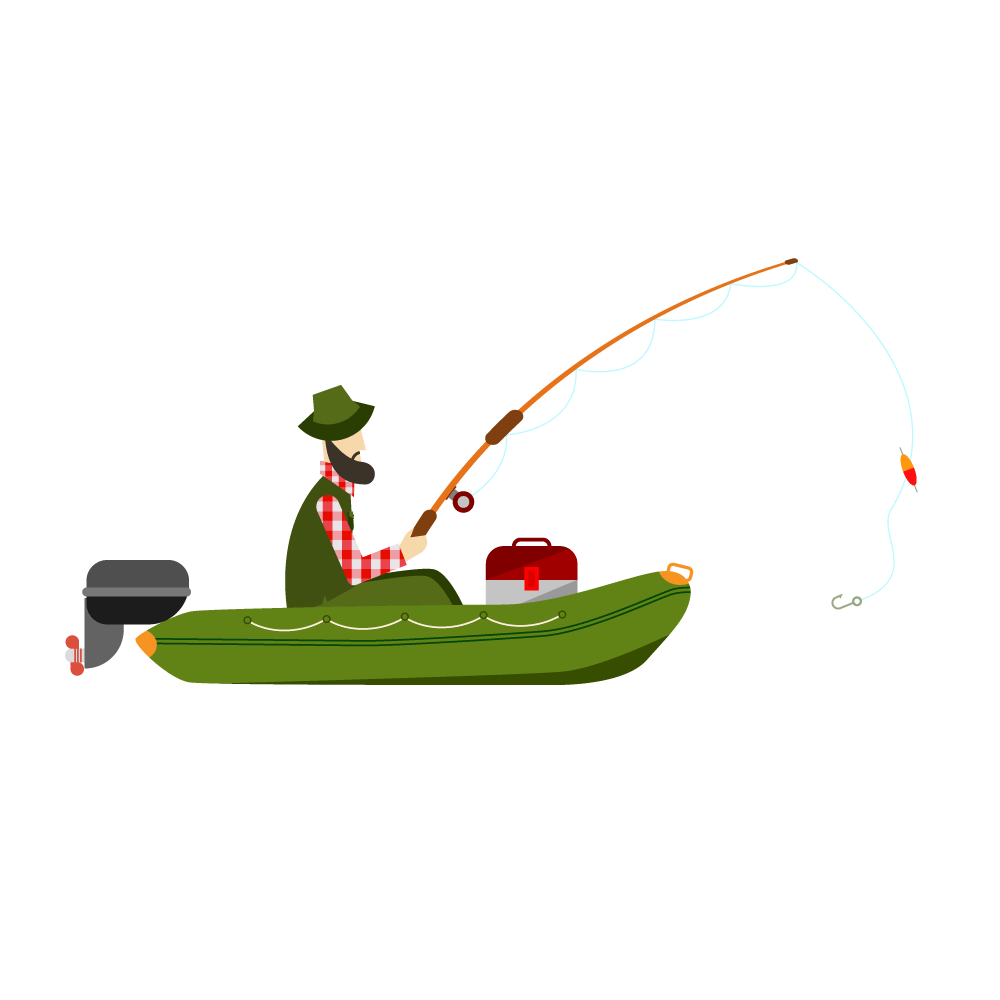 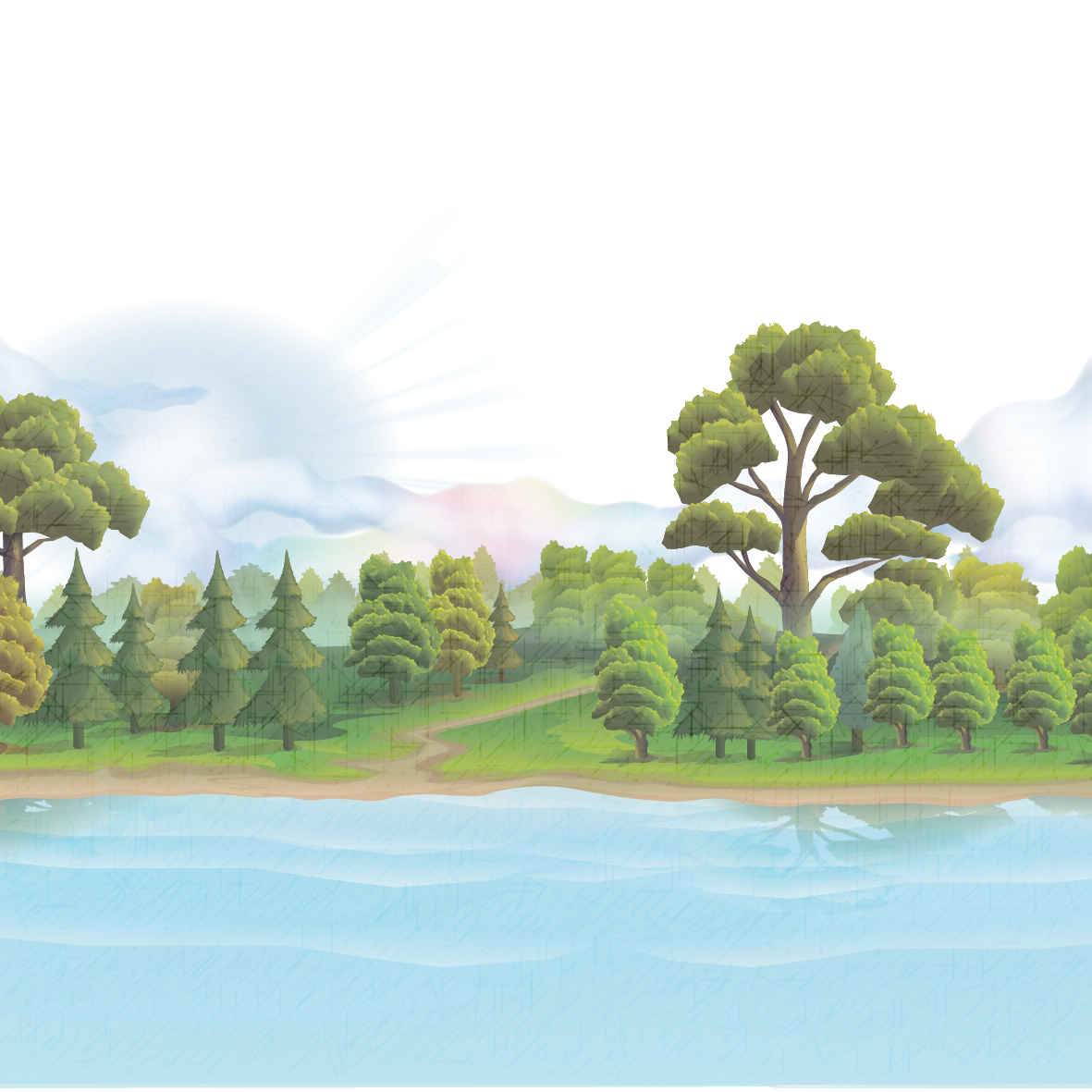 Câu 1.  Dãy số nào sau đây có giới hạn 0?
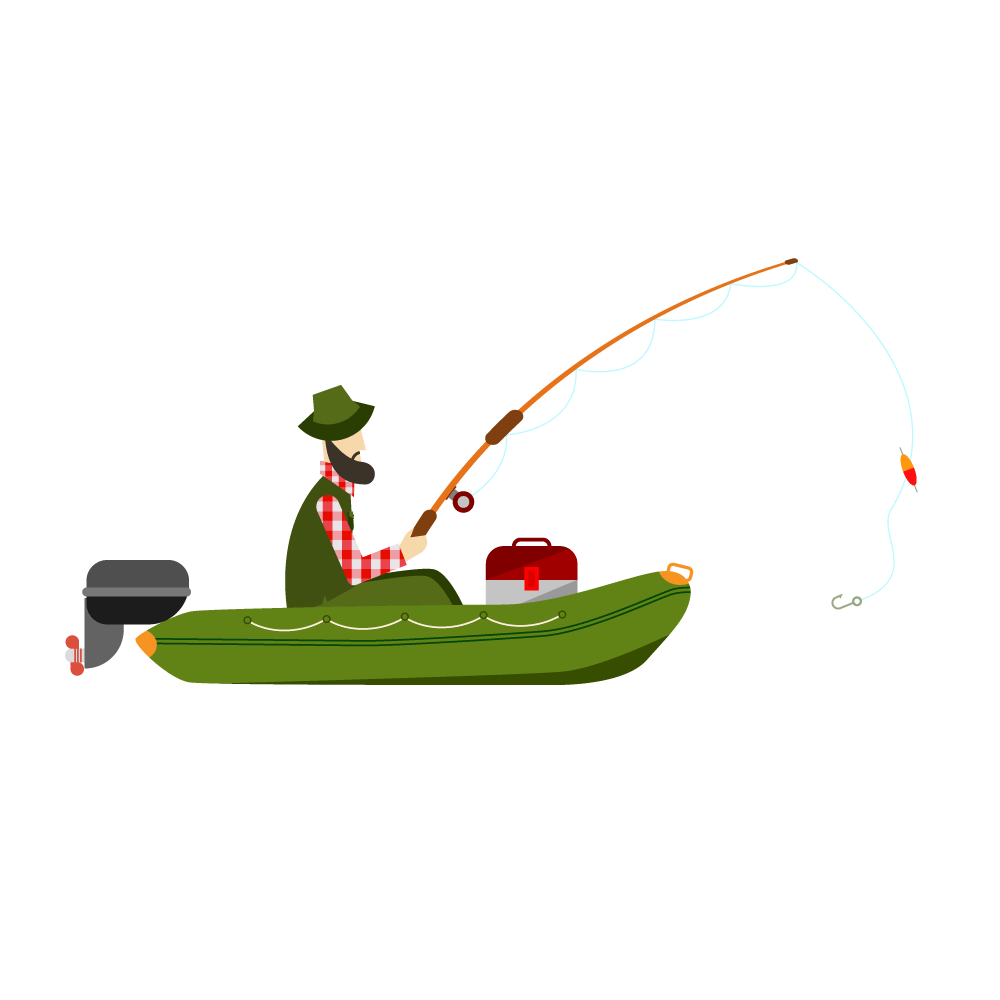 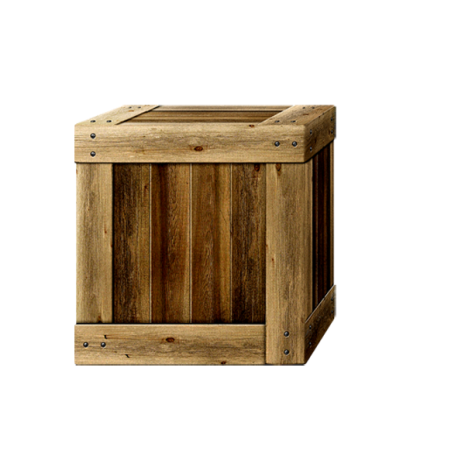 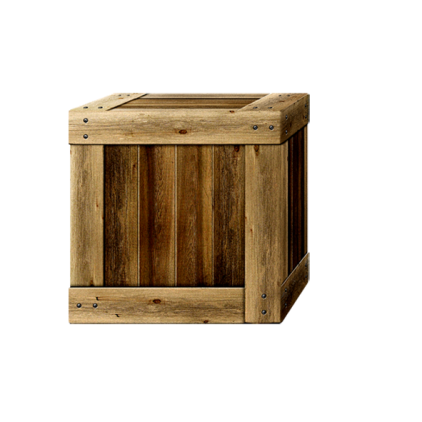 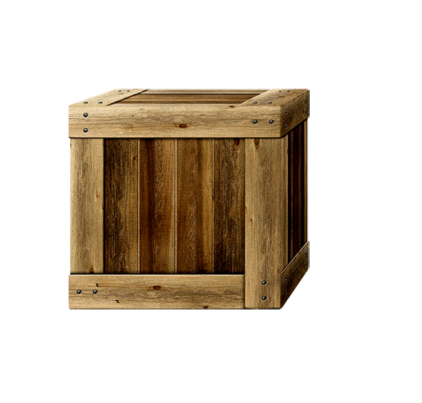 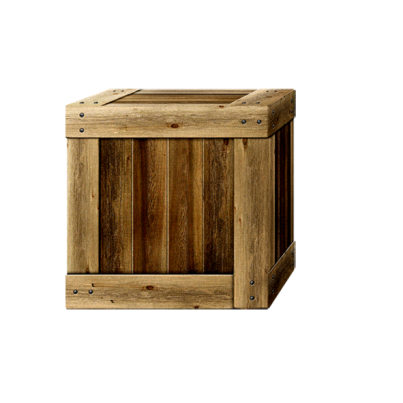 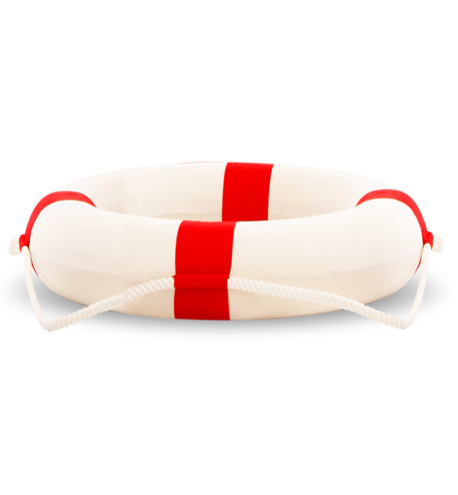 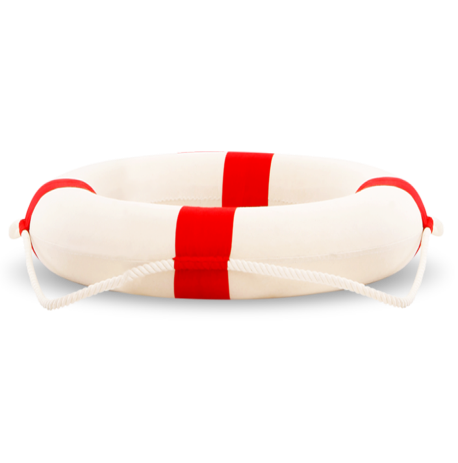 C
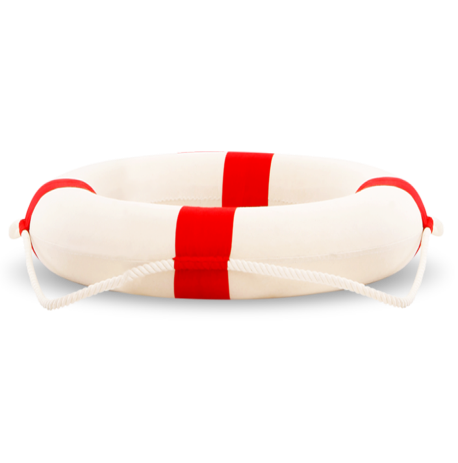 D
A
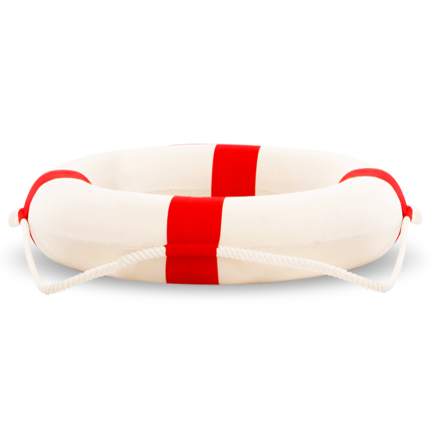 Sai mất rồi
Sai mất rồi
B
Sai mất rồi
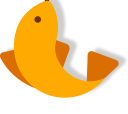 [Speaker Notes: Chọn đáp án bằng cách kích vào từng thùng trên phao]
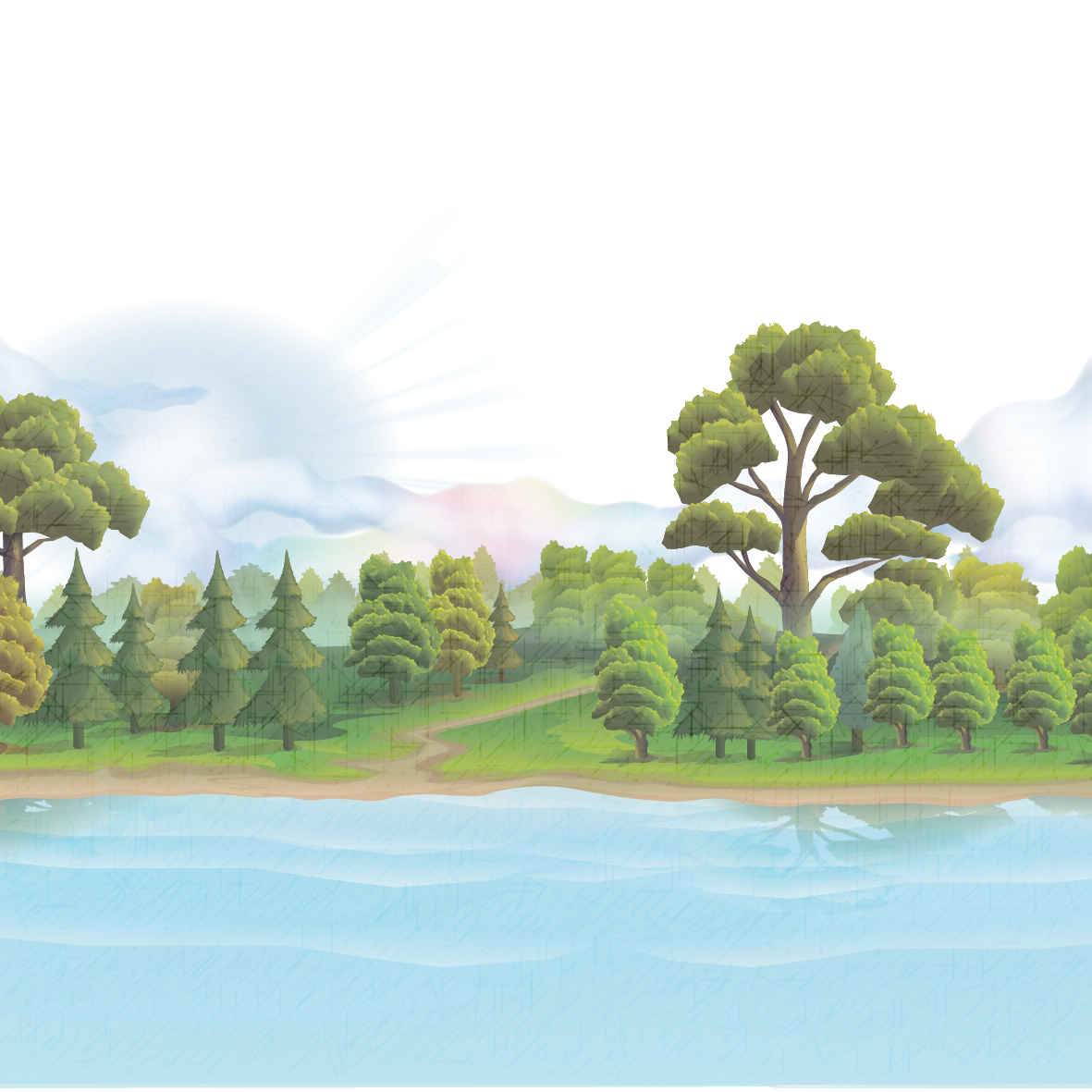 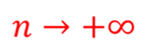 C. 0
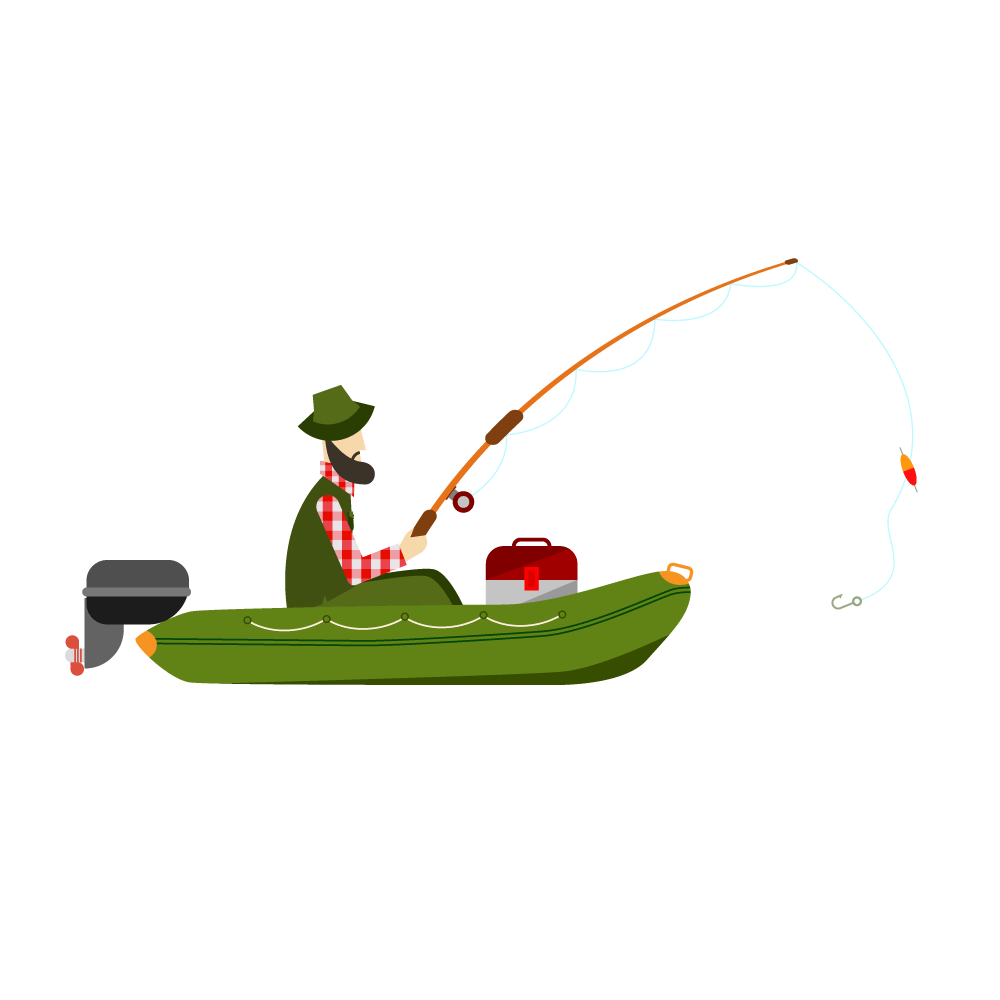 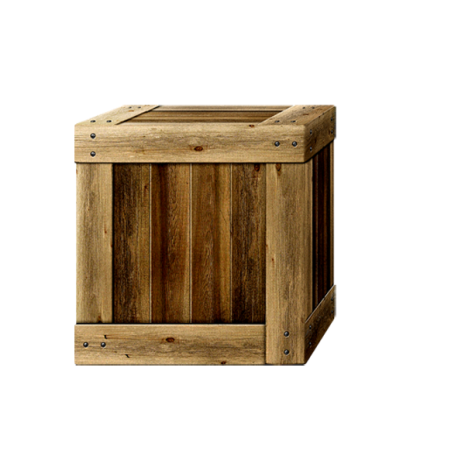 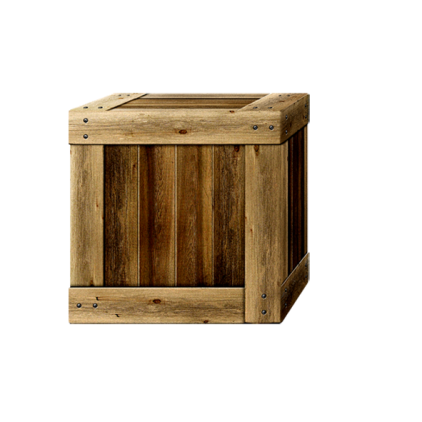 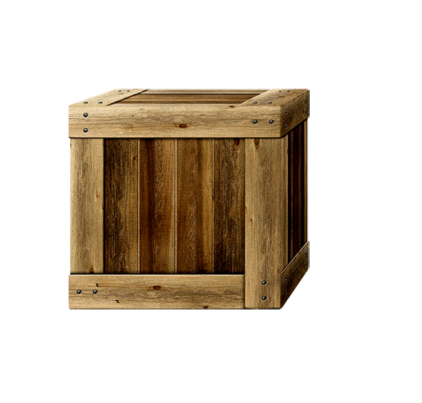 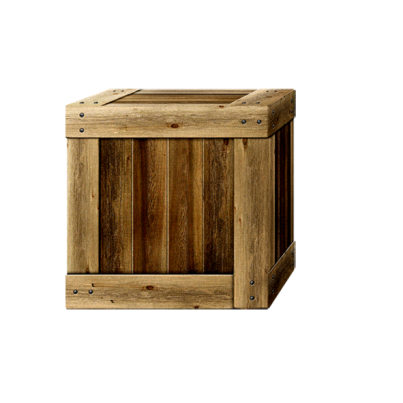 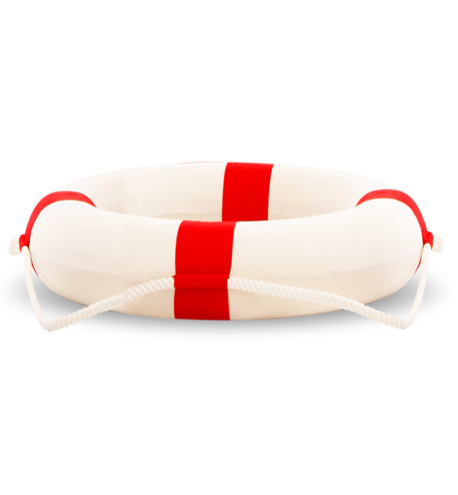 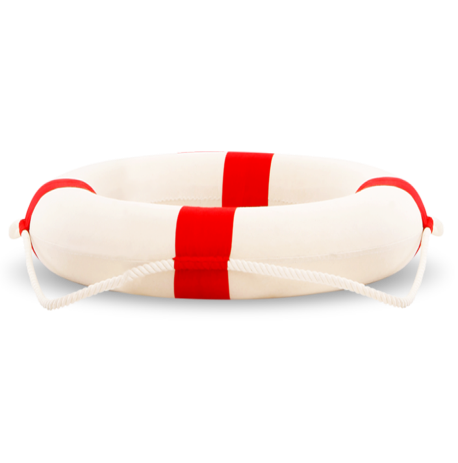 B
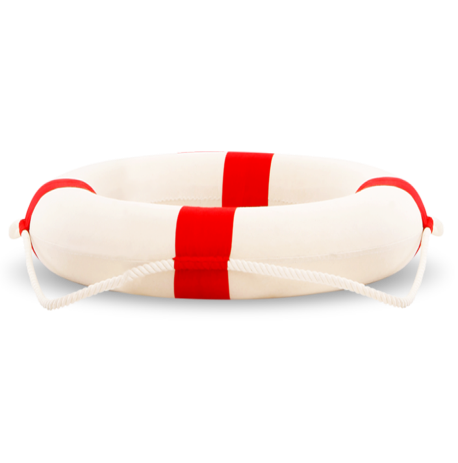 D
A
Sai mất rồi
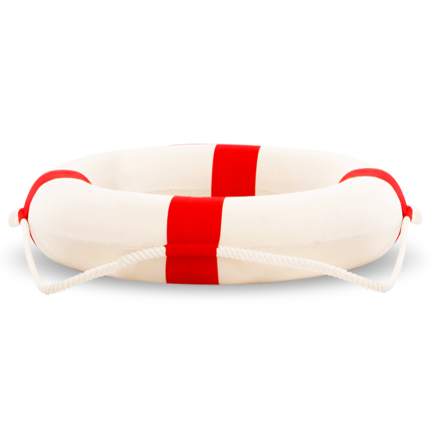 C
Sai mất rồi
Sai mất rồi
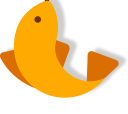 [Speaker Notes: Chọn đáp án bằng cách kích vào từng thùng trên phao]
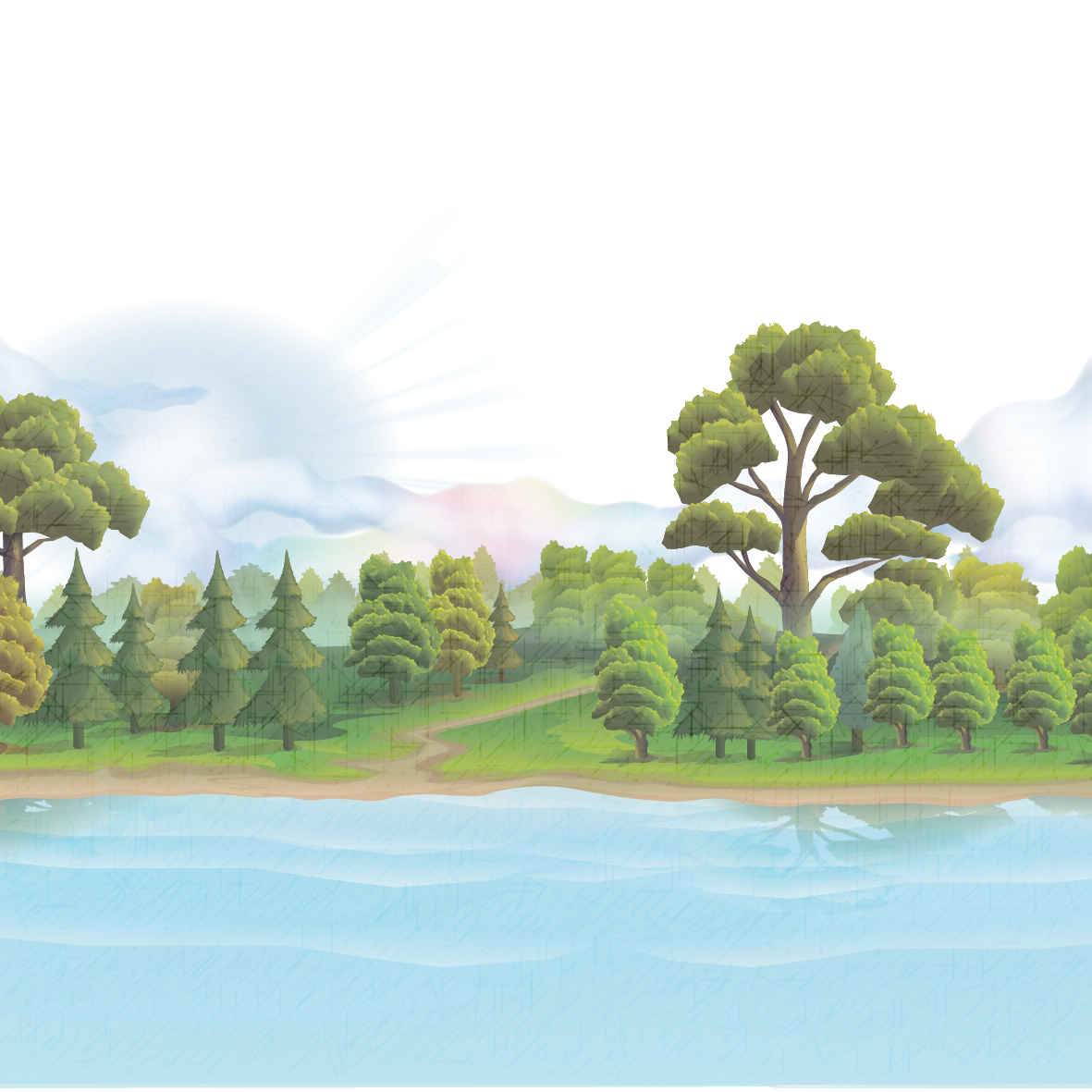 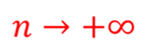 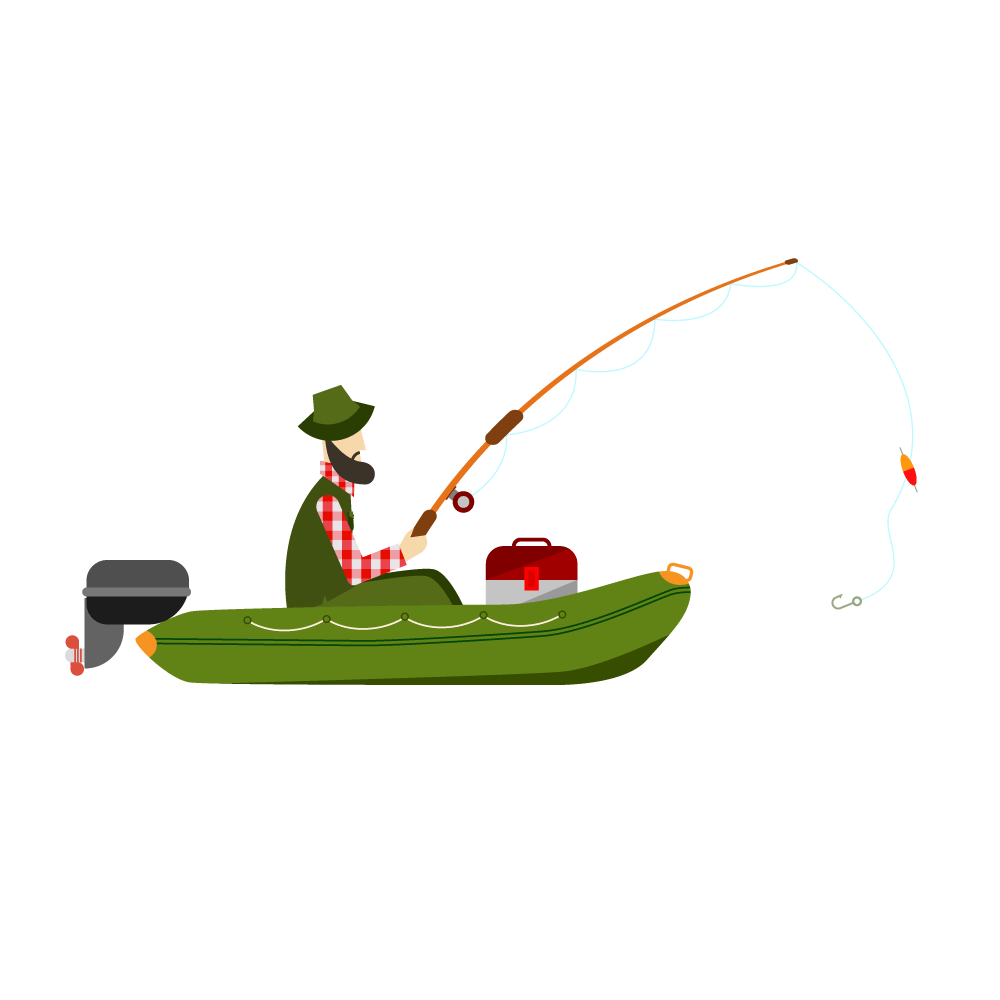 D. -1
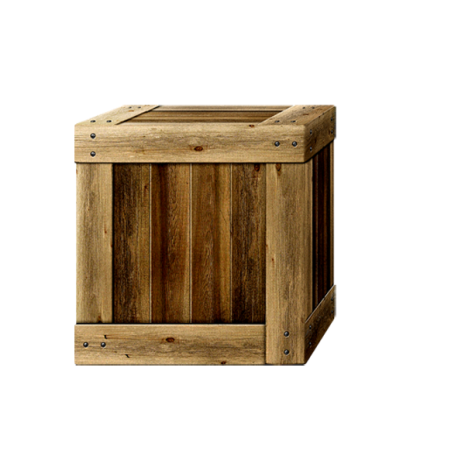 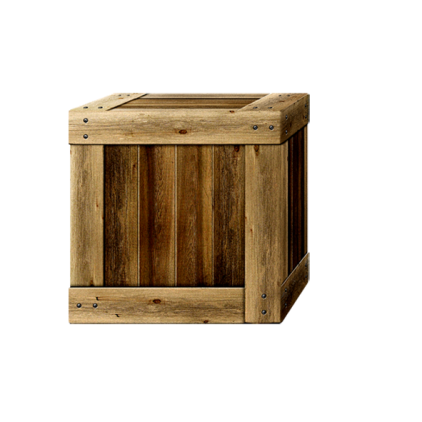 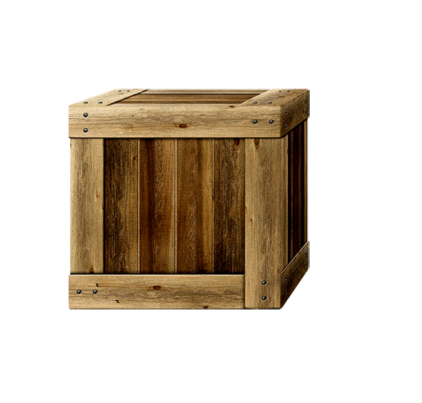 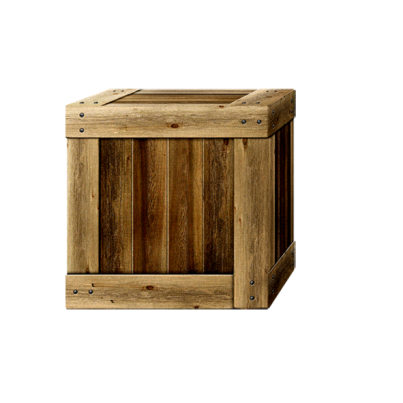 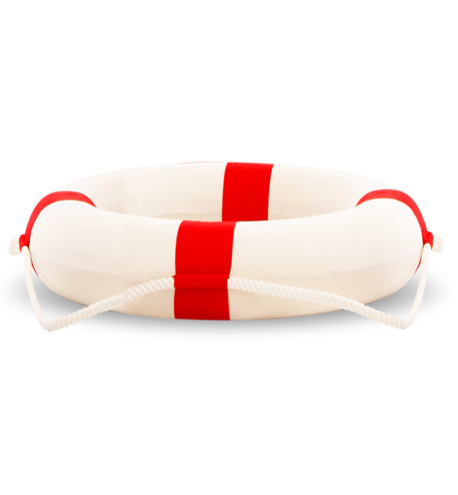 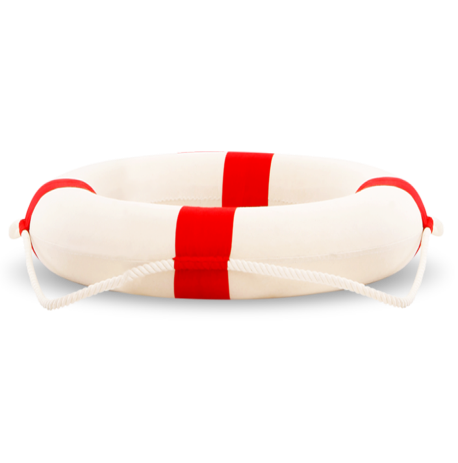 B
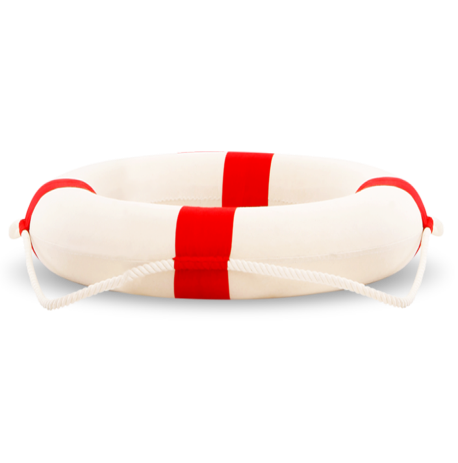 D
A
Sai mất rồi
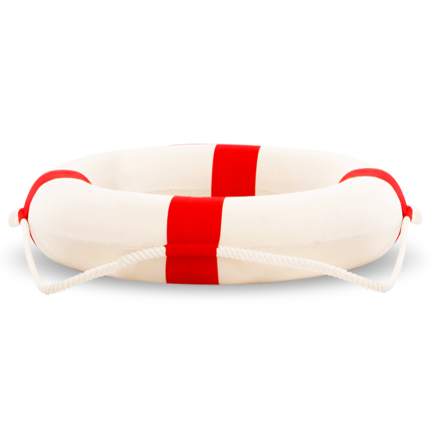 C
Sai mất rồi
Sai mất rồi
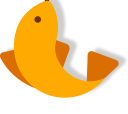 [Speaker Notes: Chọn đáp án bằng cách kích vào từng thùng trên phao]
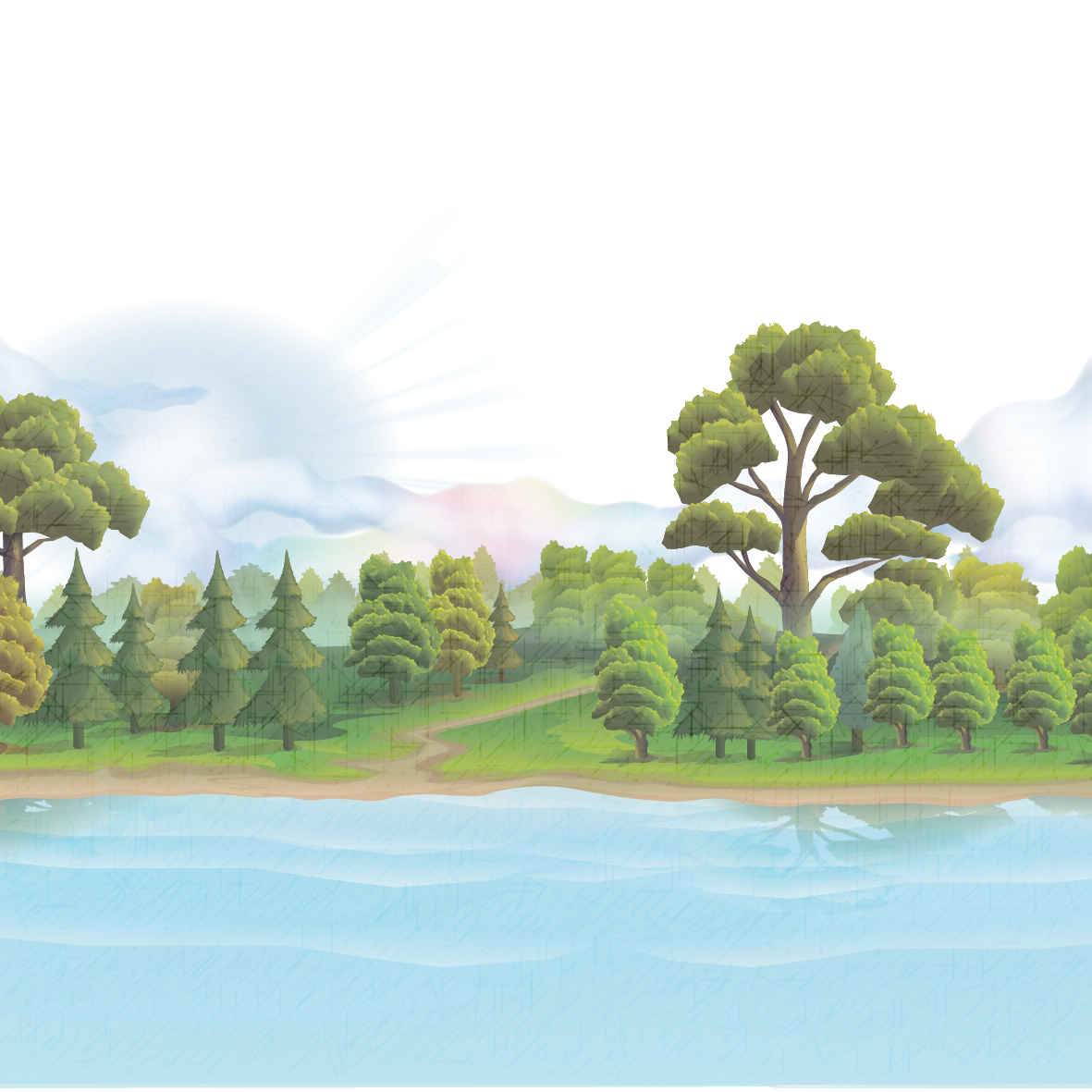 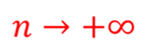 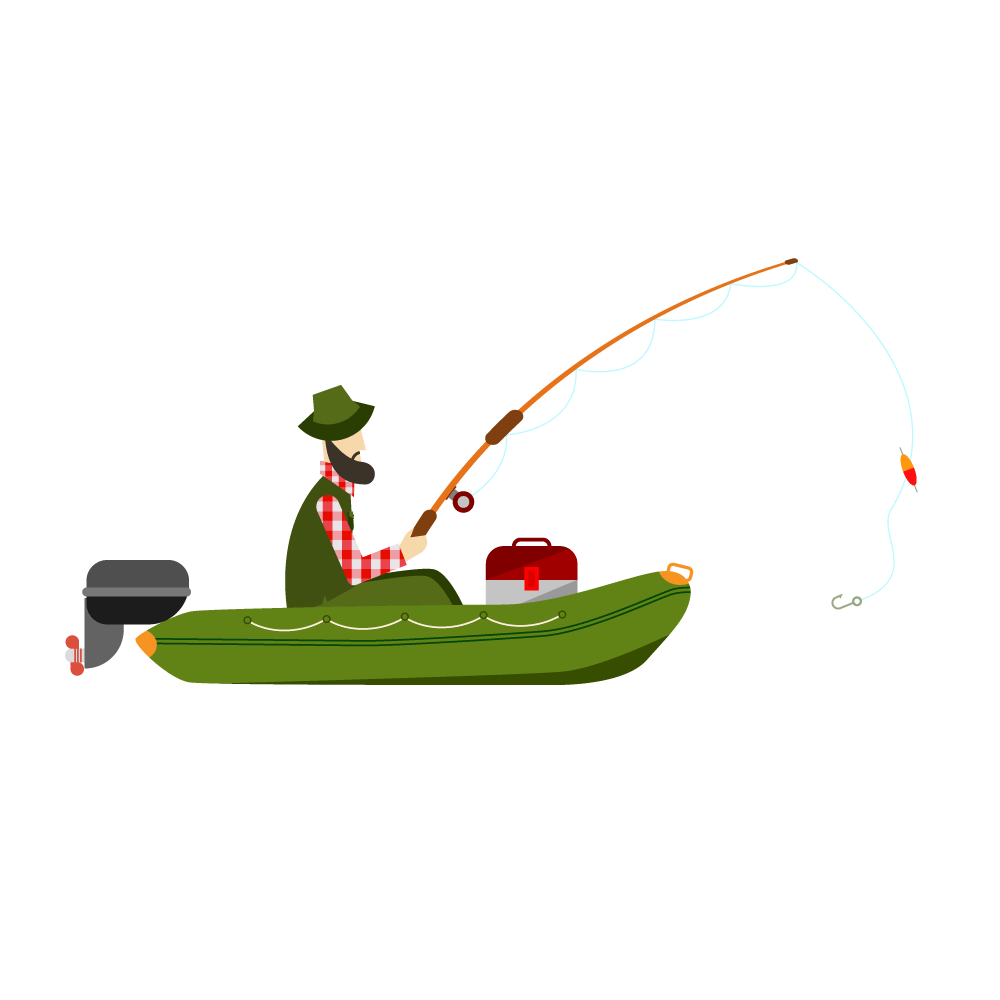 D. 1
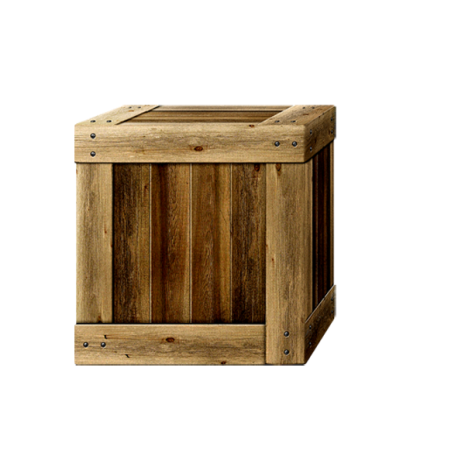 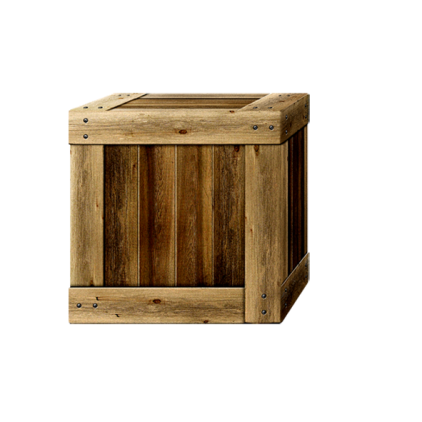 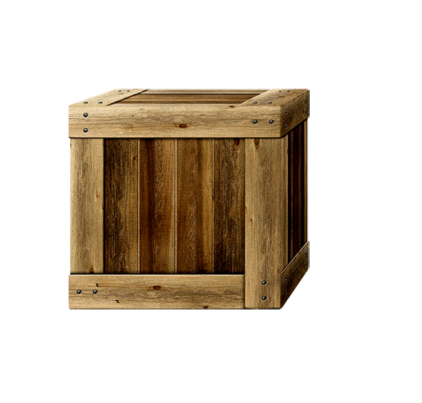 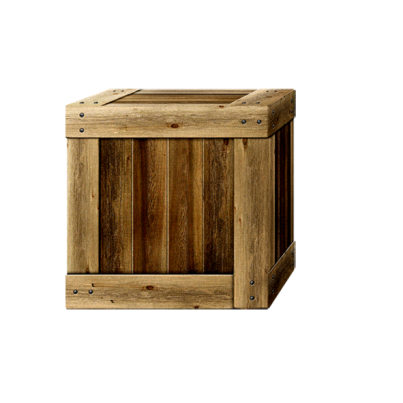 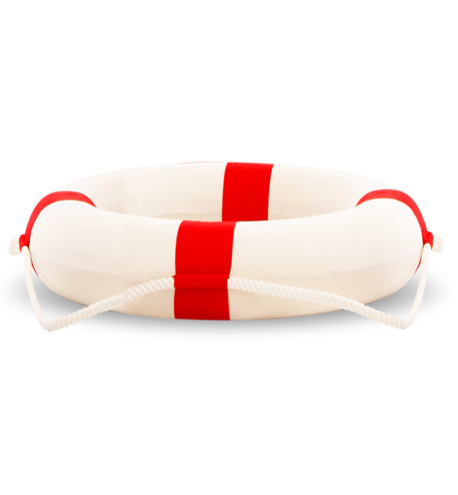 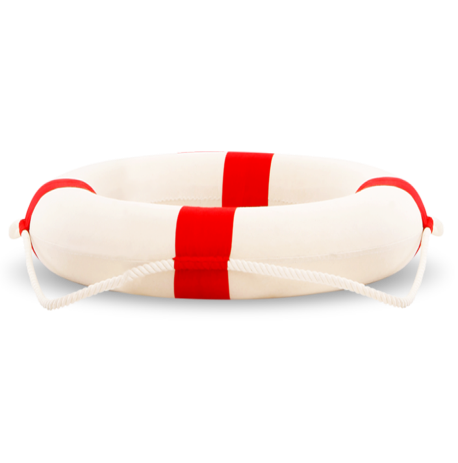 C
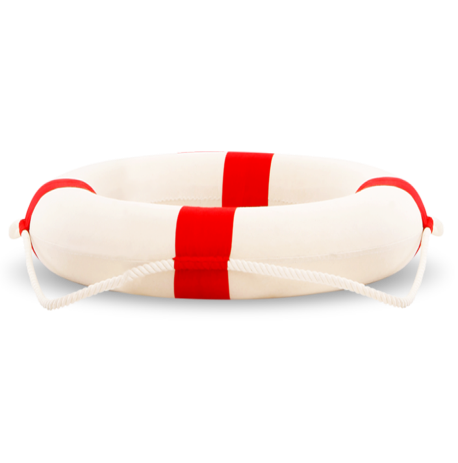 D
A
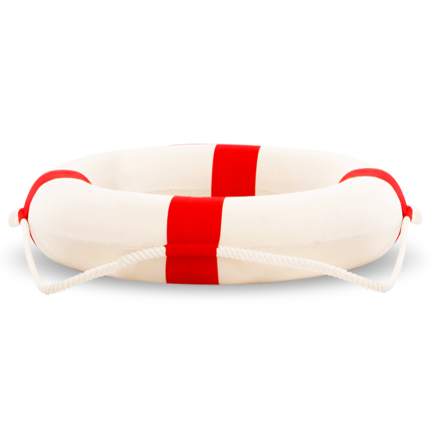 Sai mất rồi
Sai mất rồi
B
Sai mất rồi
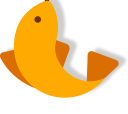 [Speaker Notes: Chọn đáp án bằng cách kích vào từng thùng trên phao]
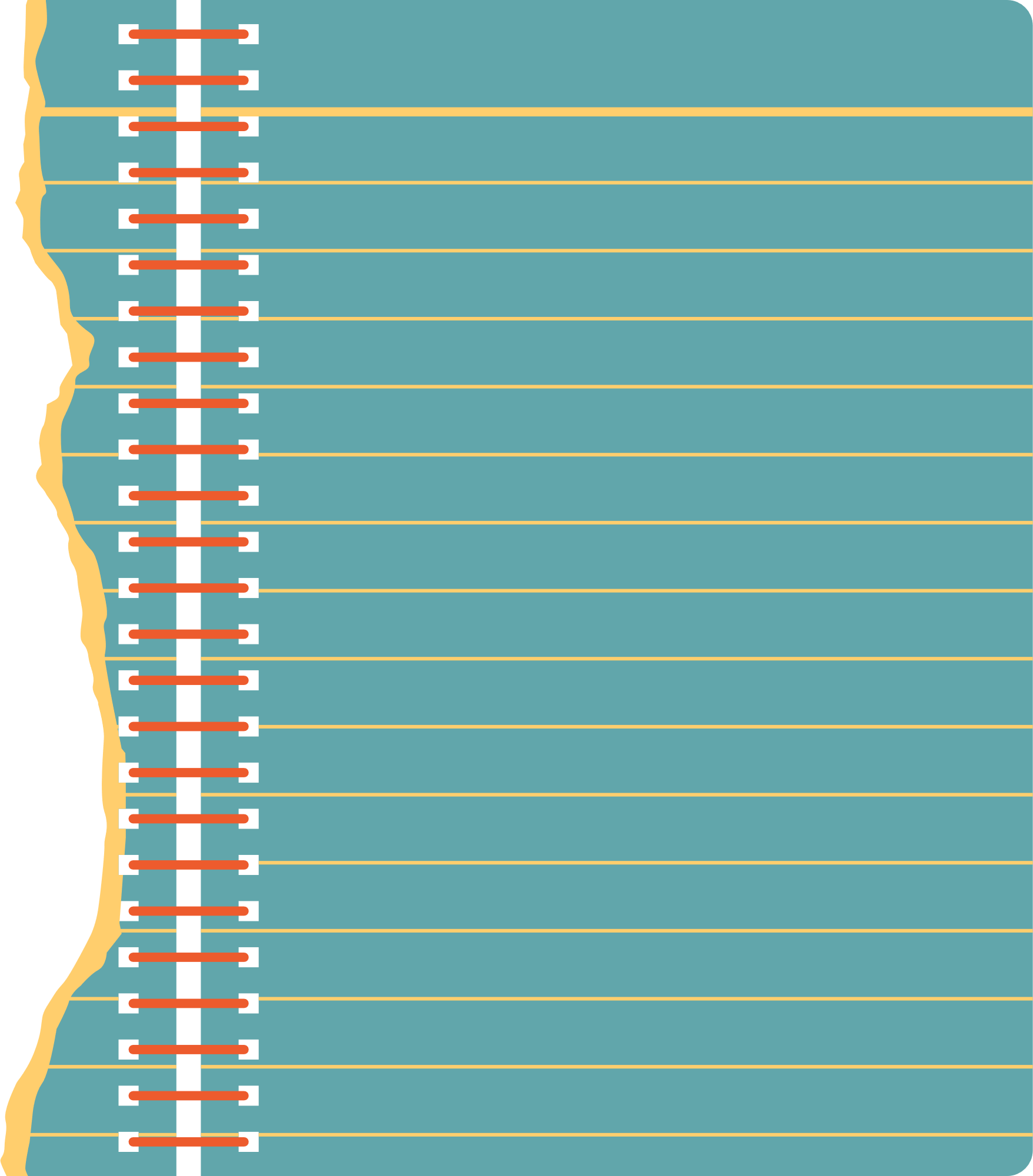 HƯỚNG DẪN VỀ NHÀ
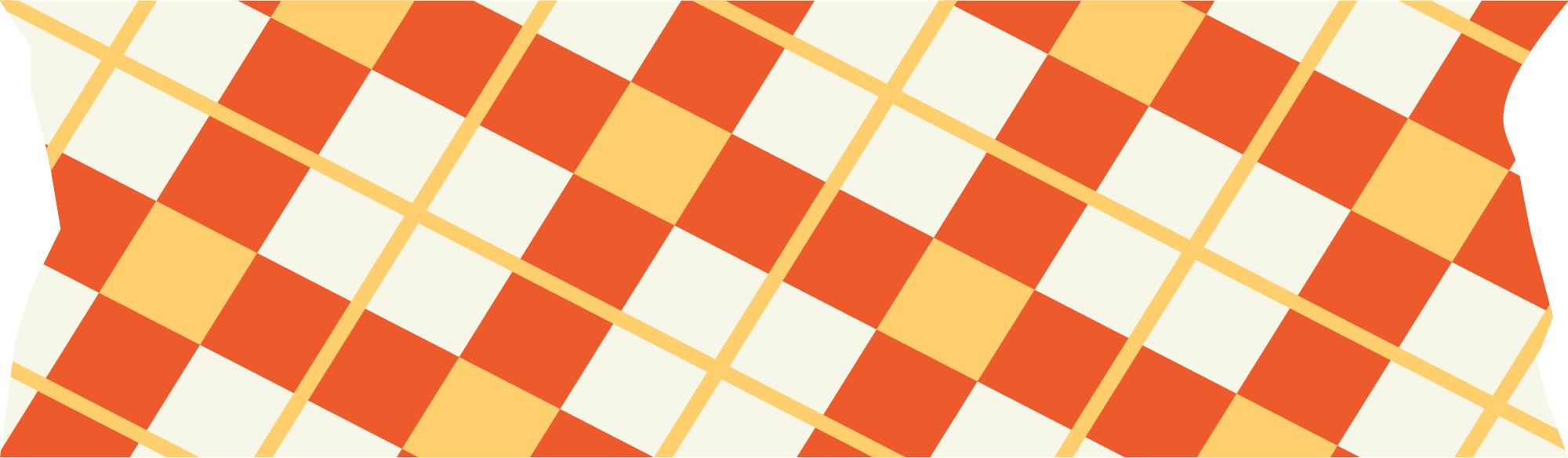 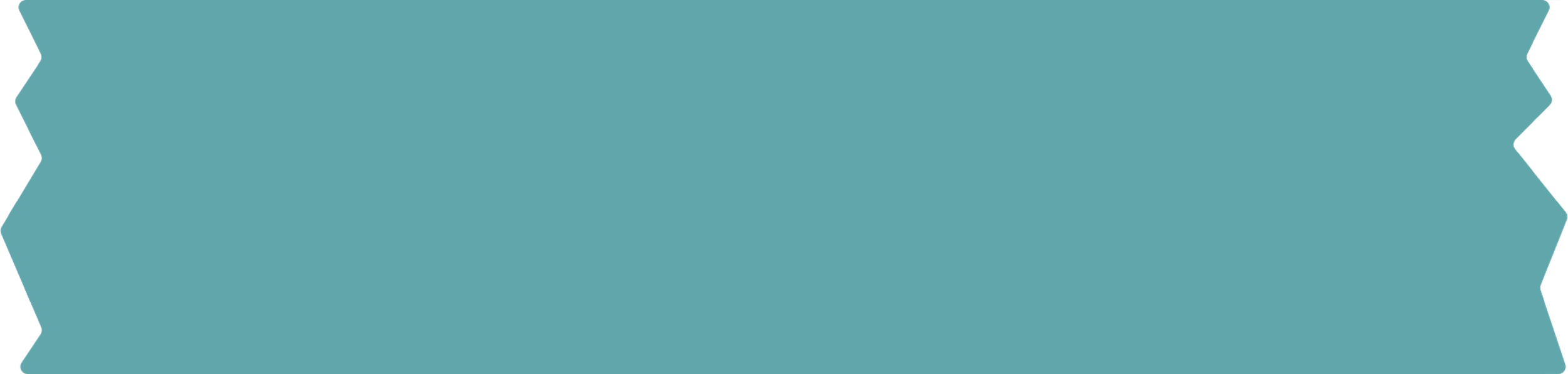 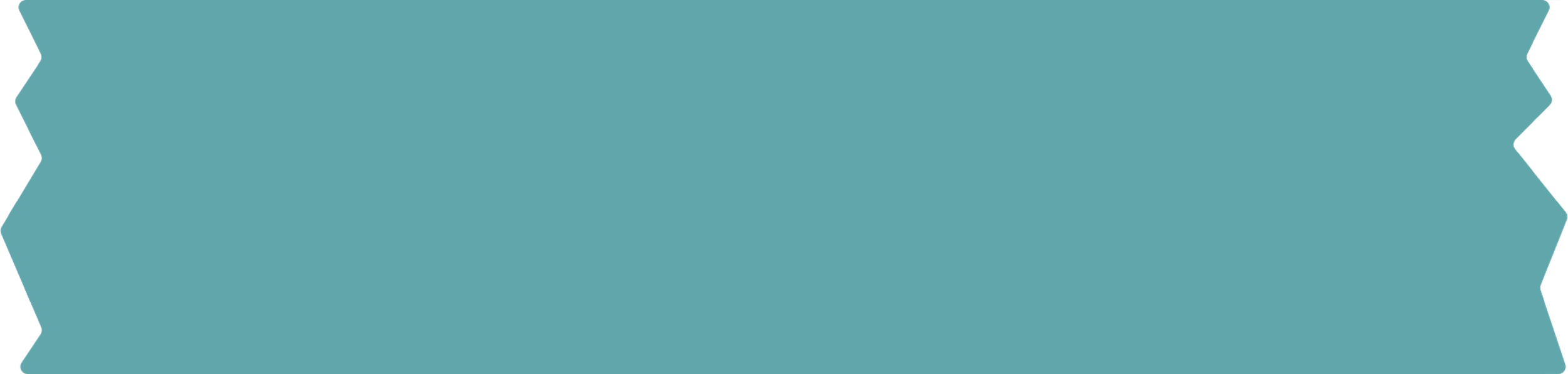 Chuẩn bị phần tiếp theo của Bài: Giới hạn của dãy số.
Hoàn thành bài tập trong SGK
Ôn tập kiến thức đã học
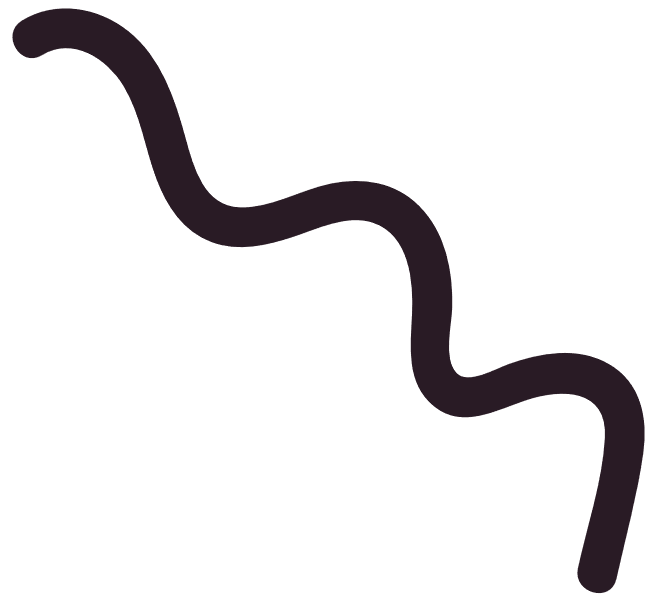 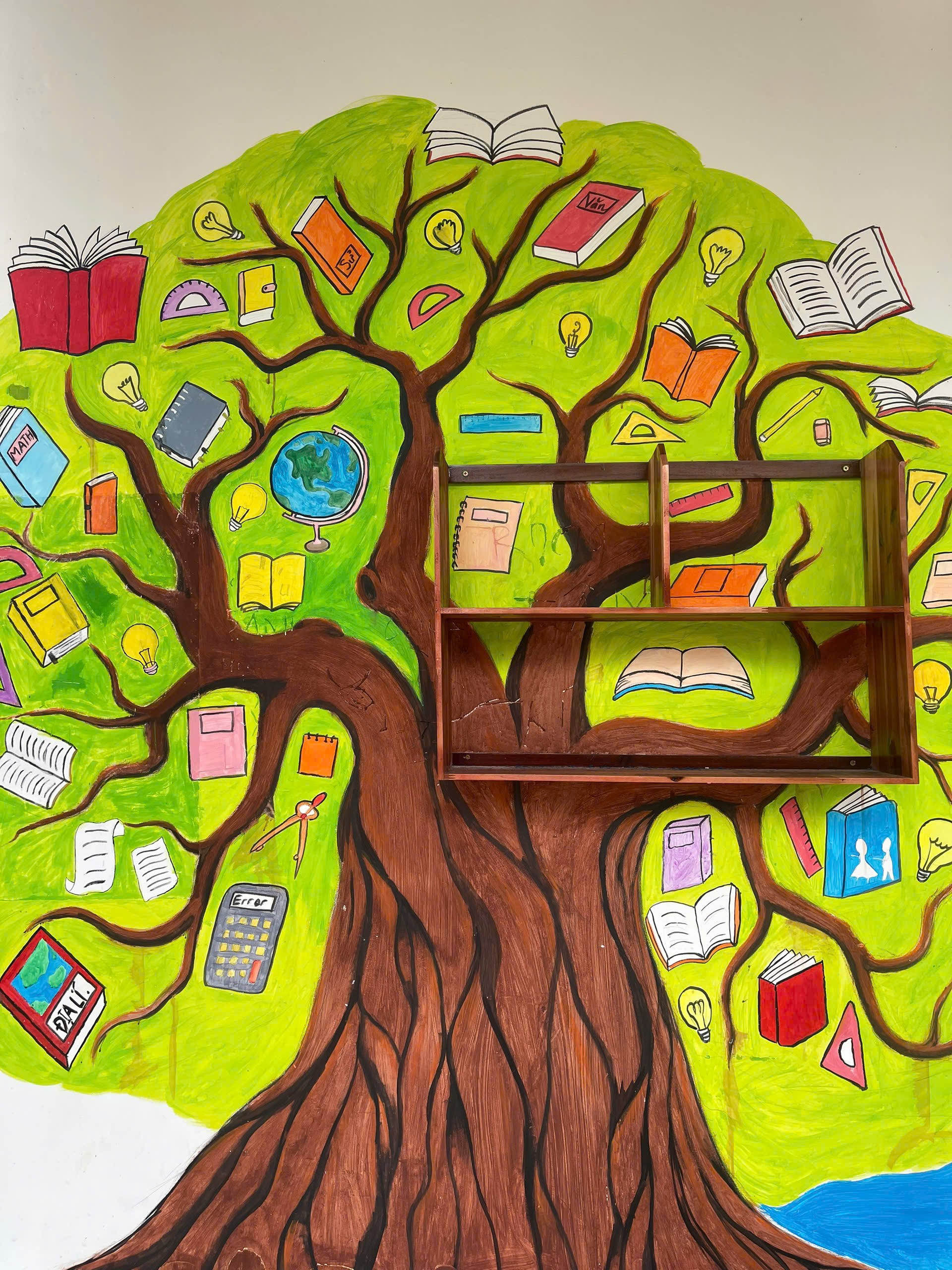 CẢM ƠN QUÝ THẦY CÔ VÀ CÁC BẠN  ĐÃ THEO DÕI BÀI GIẢNG!